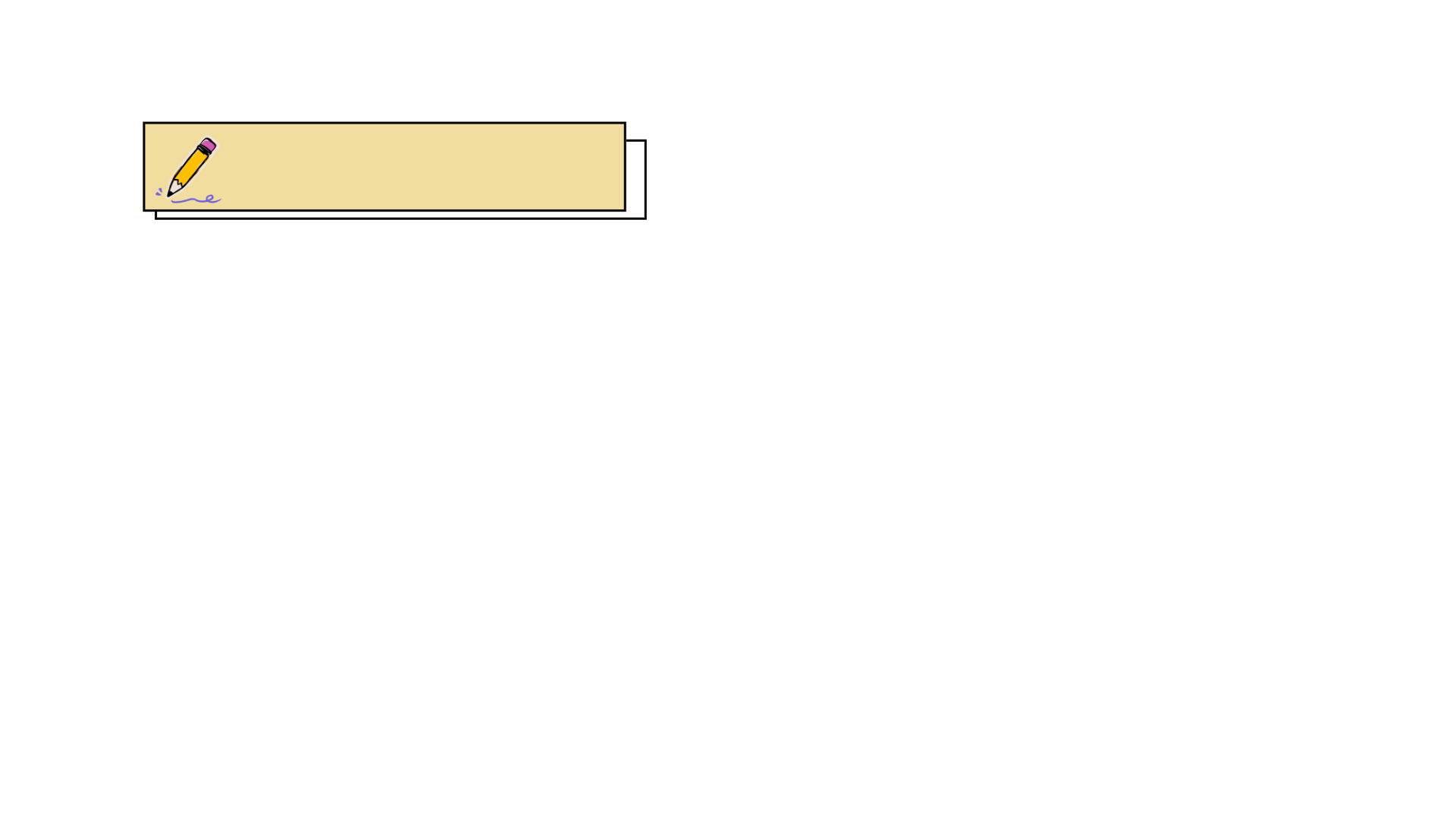 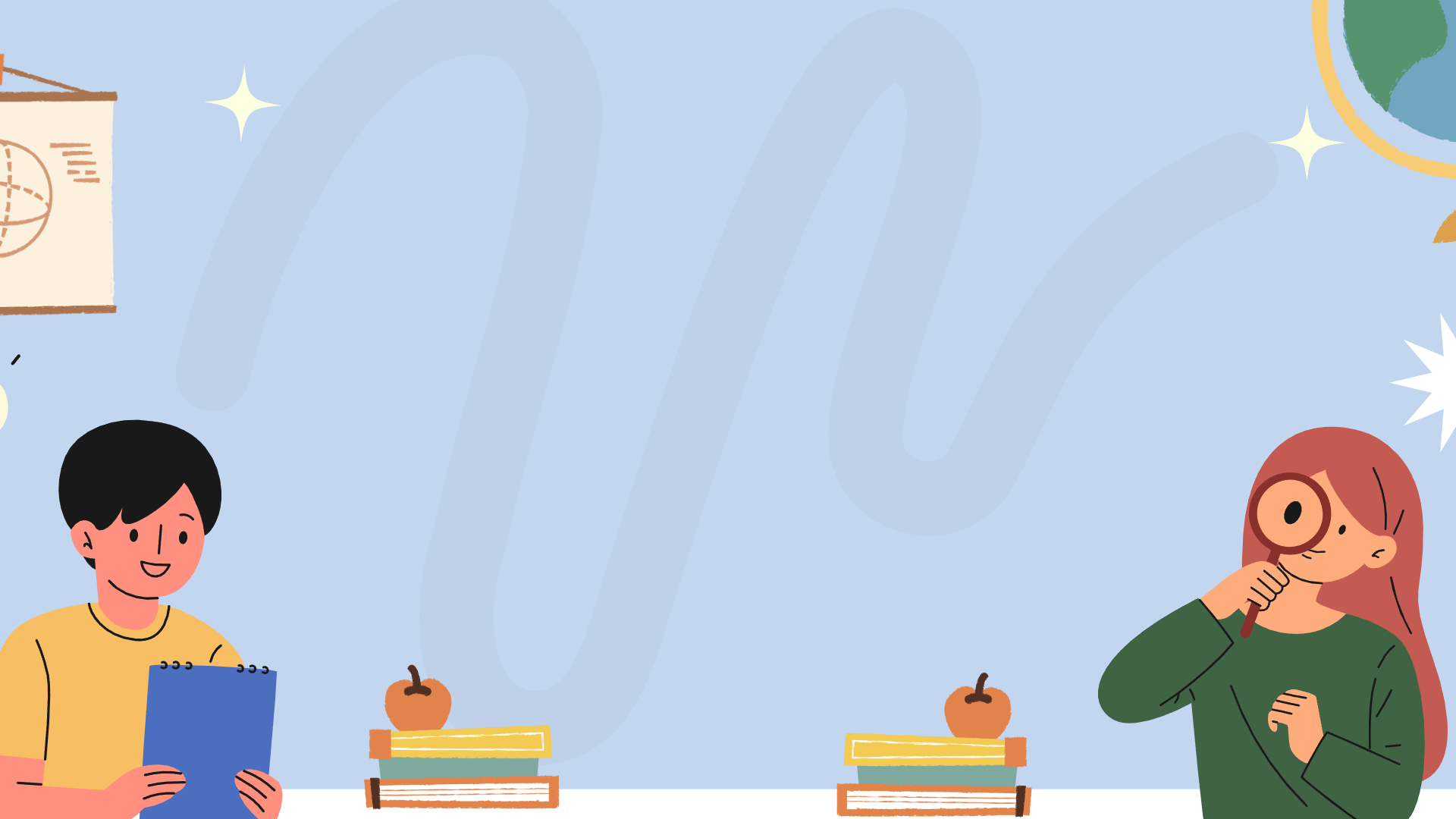 Nói và nghe
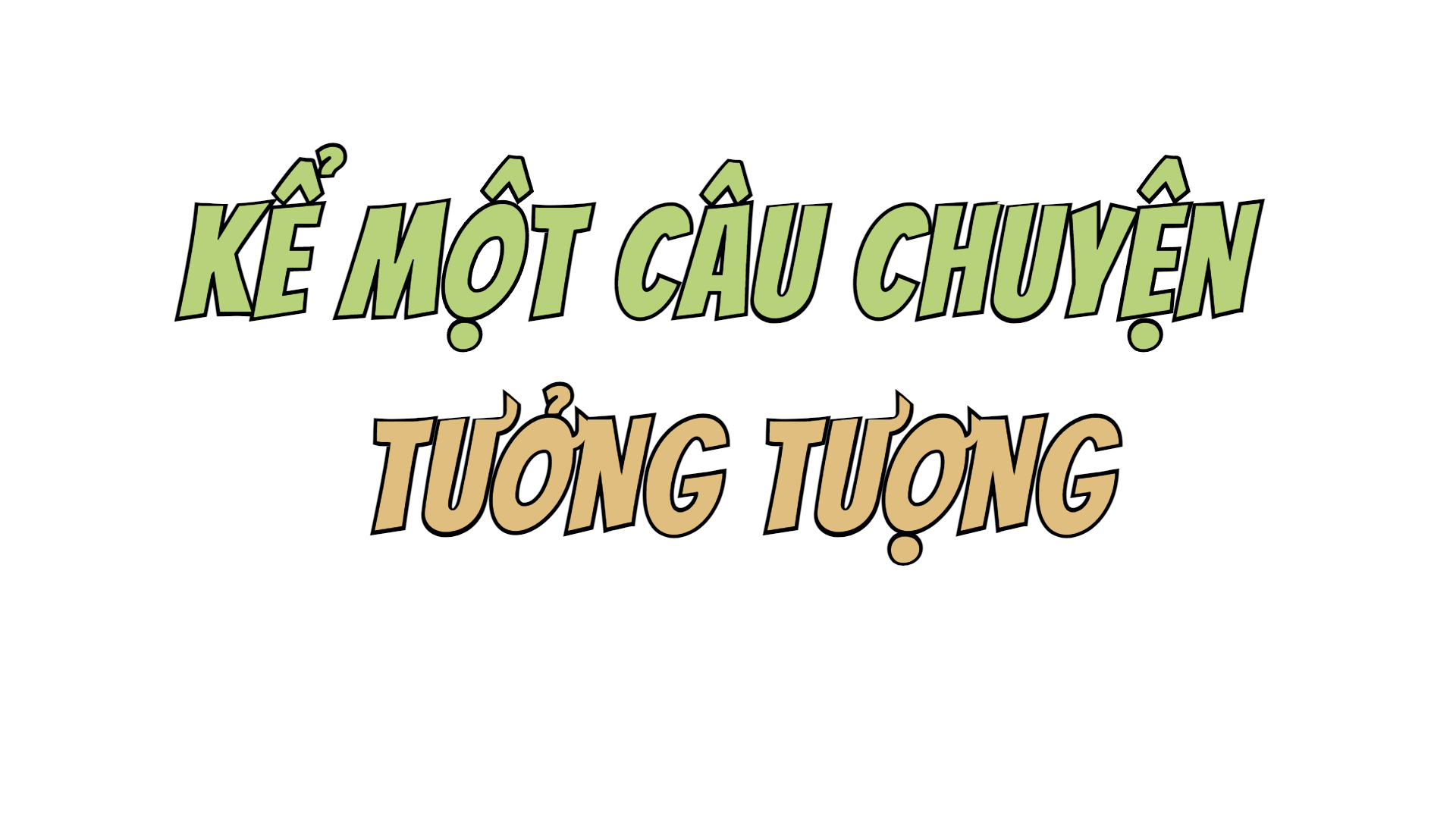 GV. Lưu Thanh Huyền
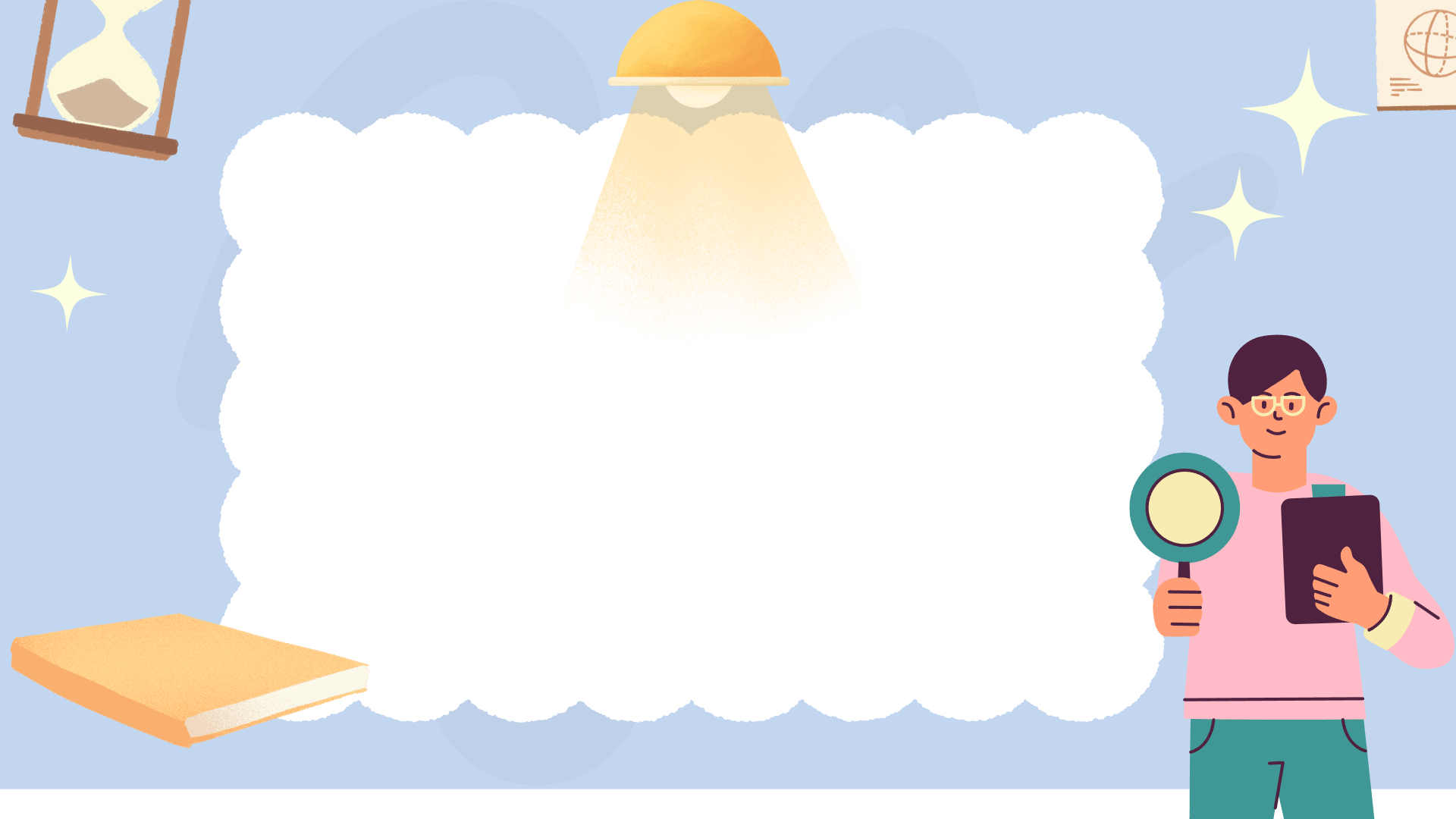 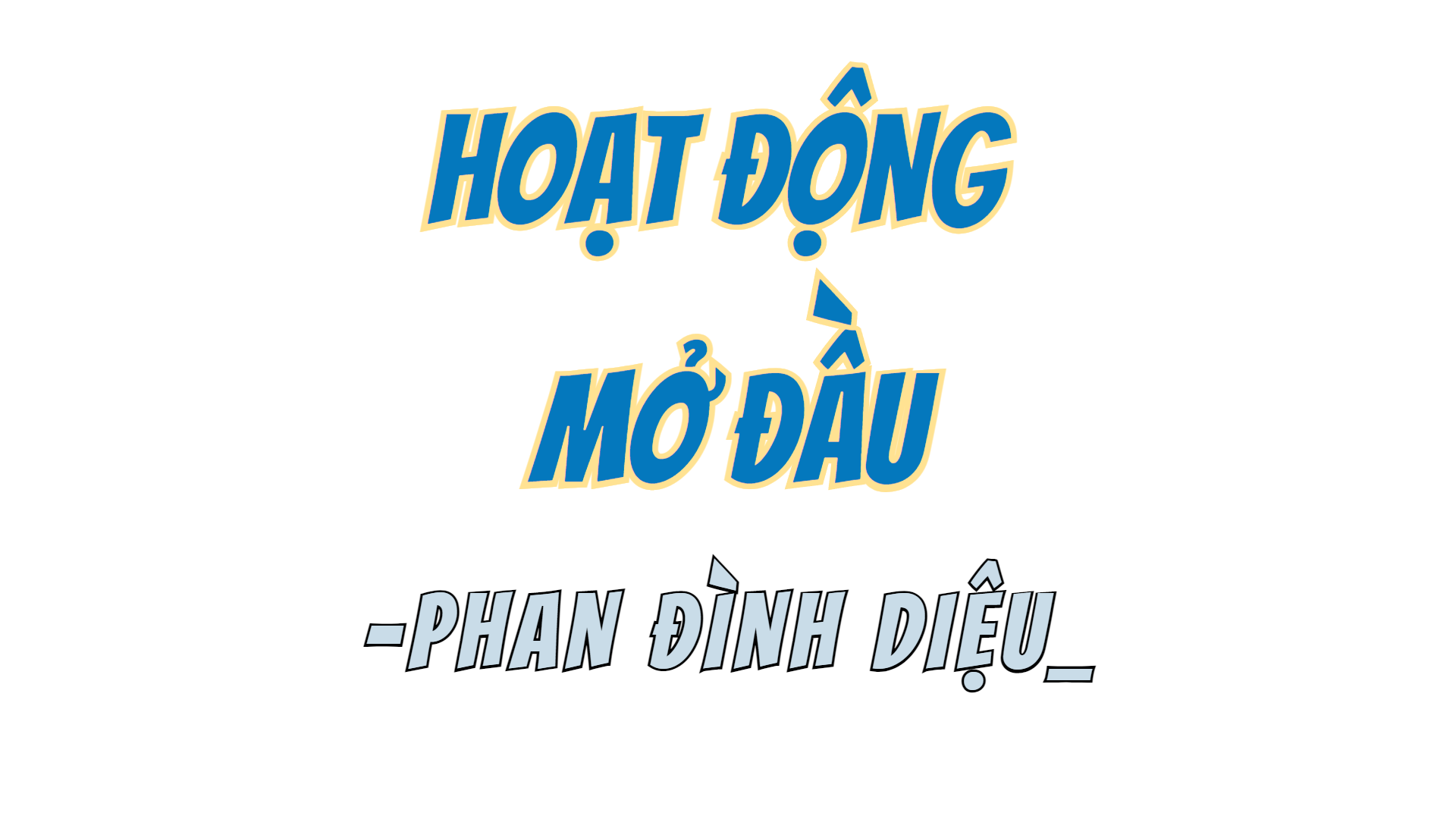 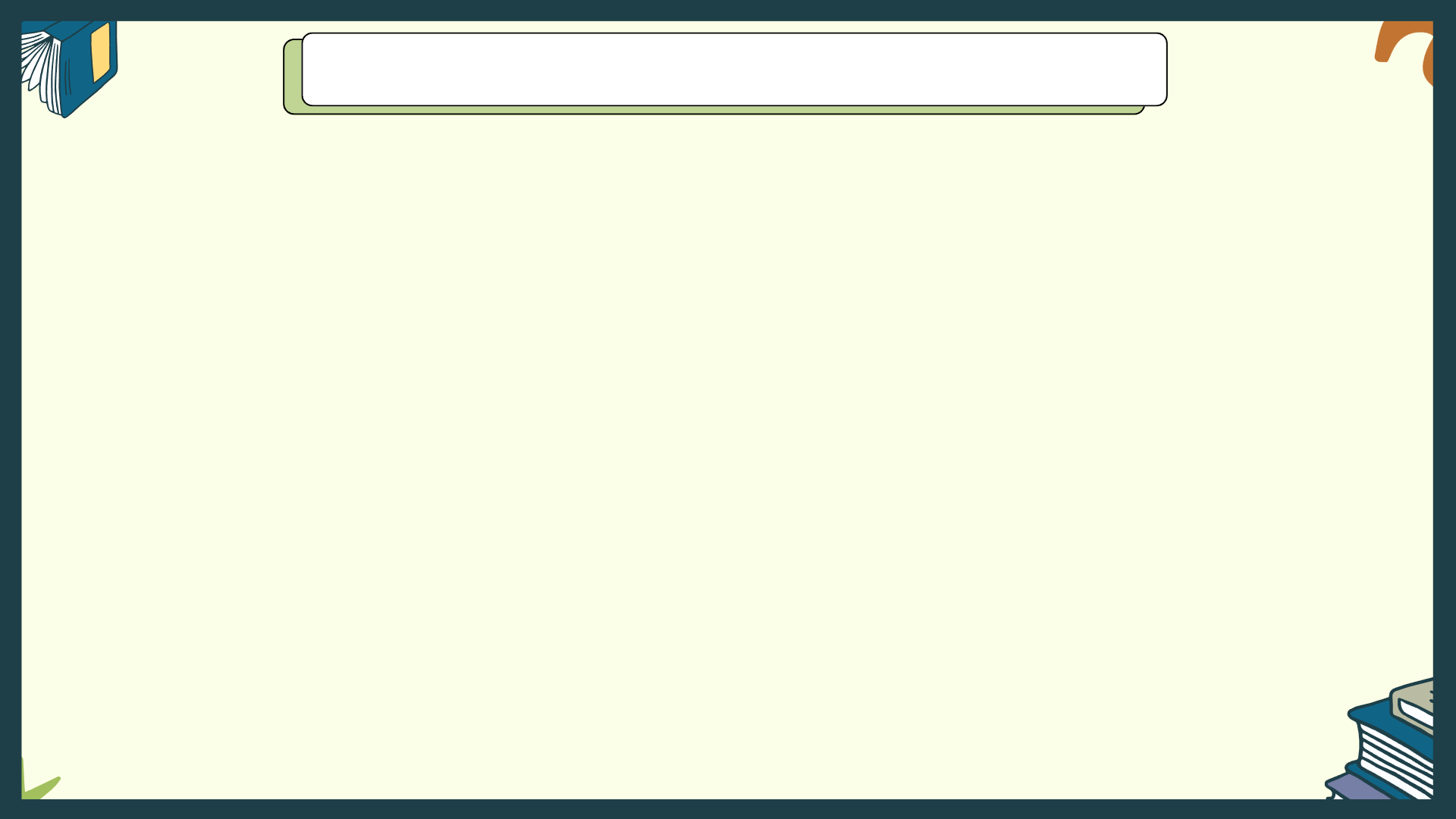 HOẠT ĐỘNG MỞ ĐẦU
Có thể em đã từng đọc một tác phẩm văn học hay xem một bộ phim có nội dung tưởng tượng (ví dụ: câu chuyện về thế giới tương lai, cuộc sống trên hành tinh khác, gặp gỡ một nhân vật văn học,...). Sau khi đọc (xem), em có suy nghĩ gì?
...
..........
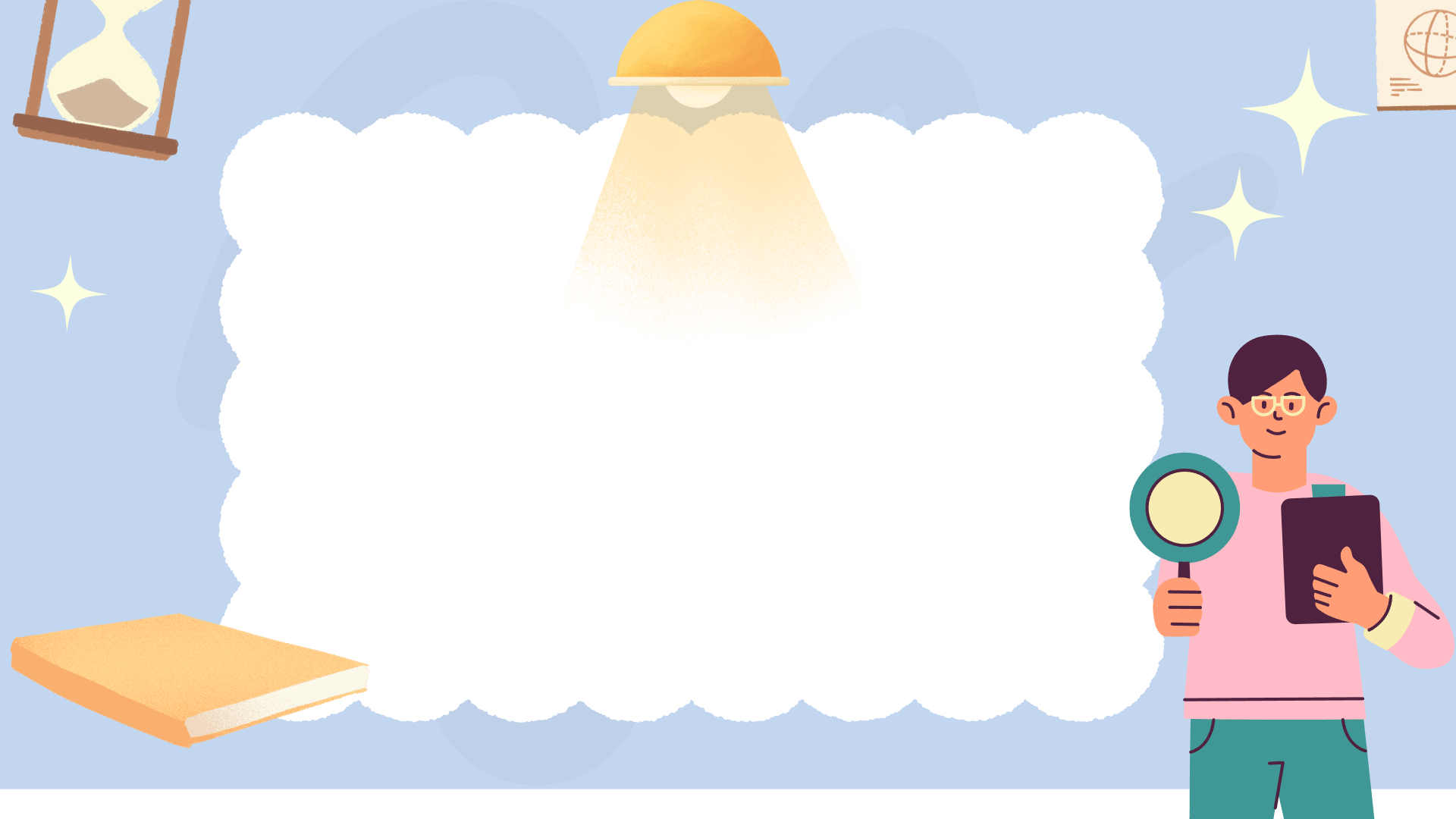 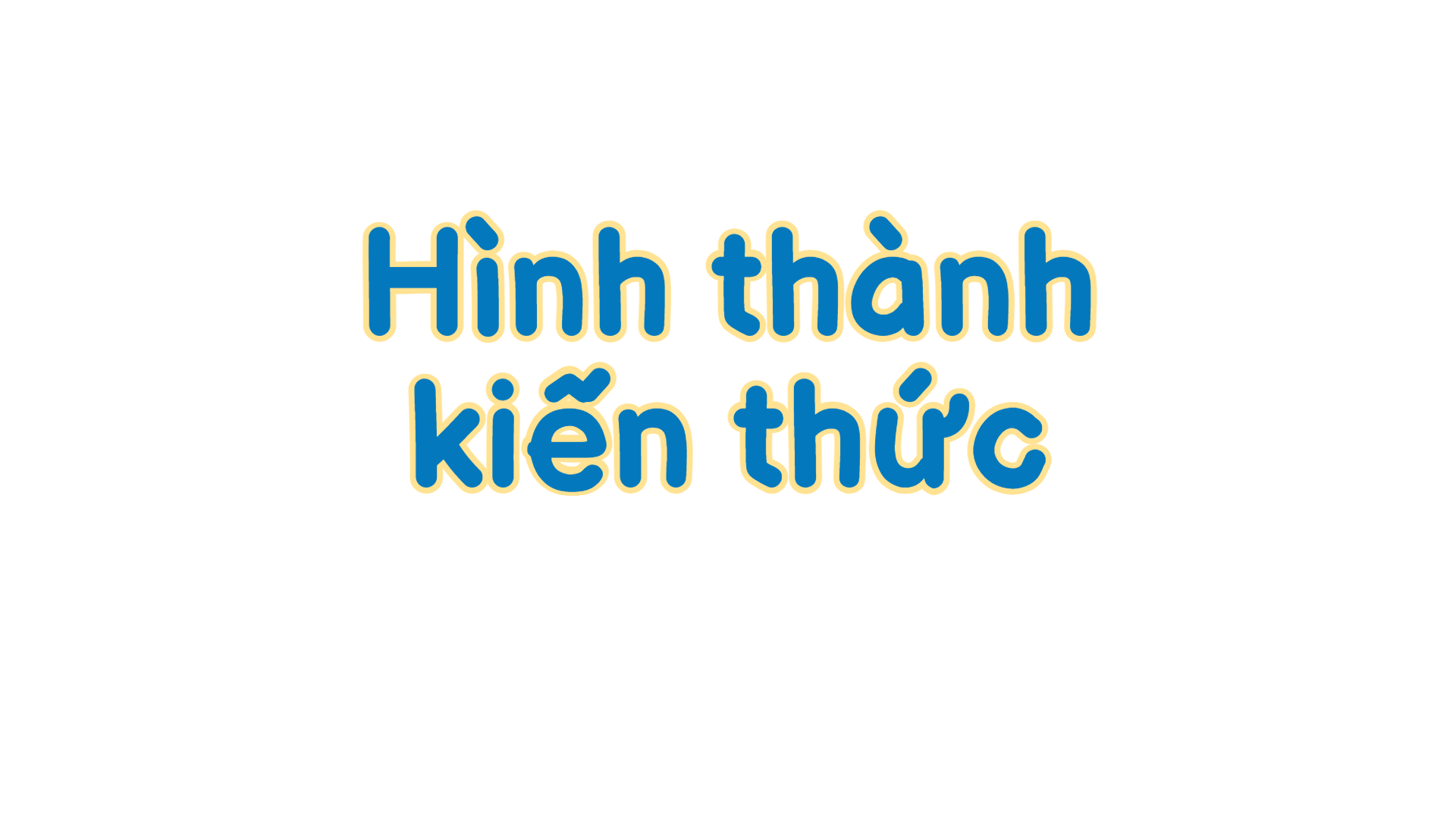 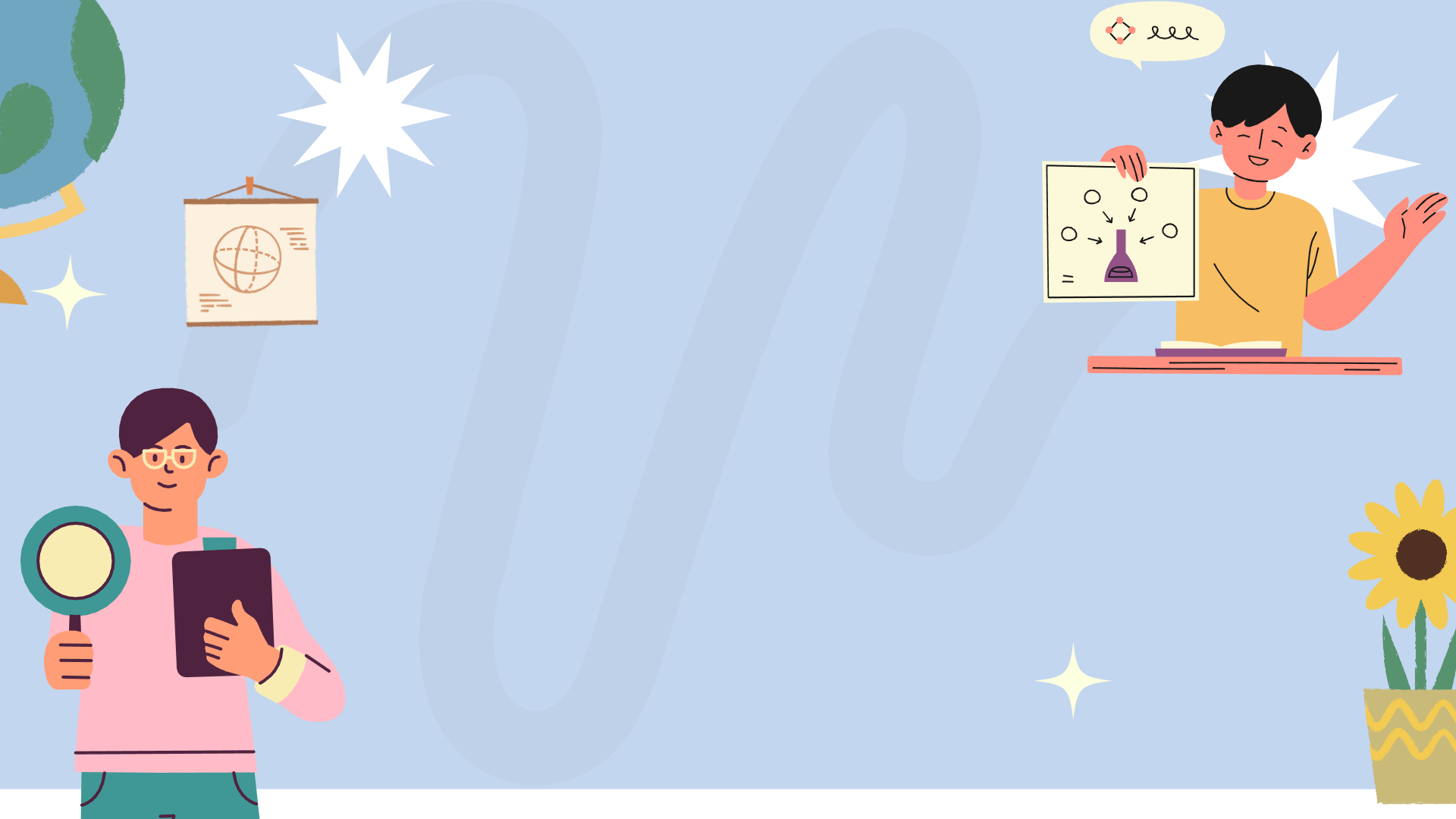 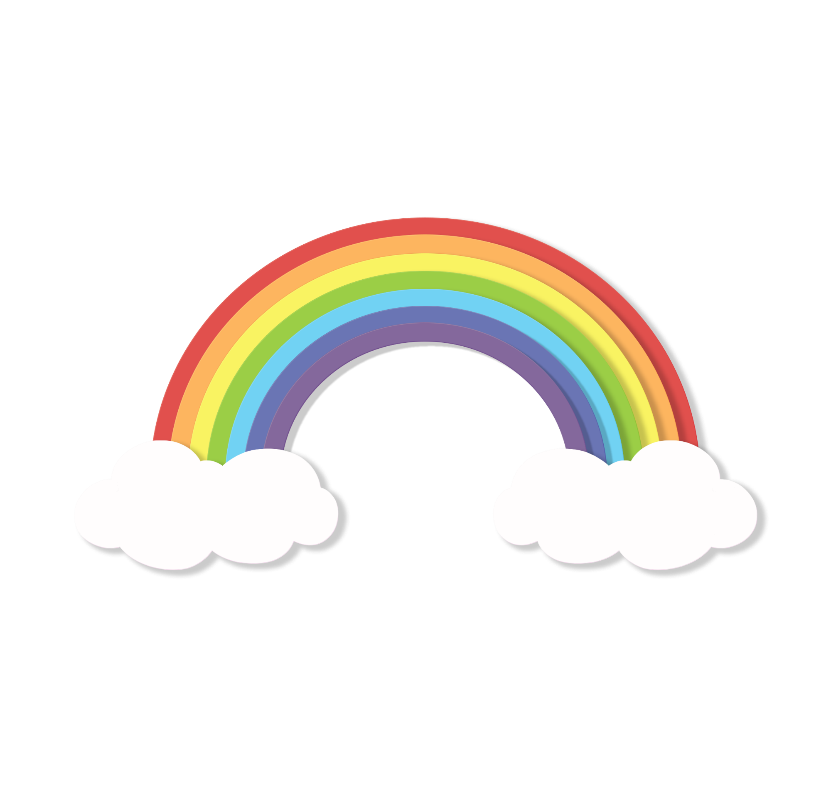 I
Một số lưu ý khi thảo luận
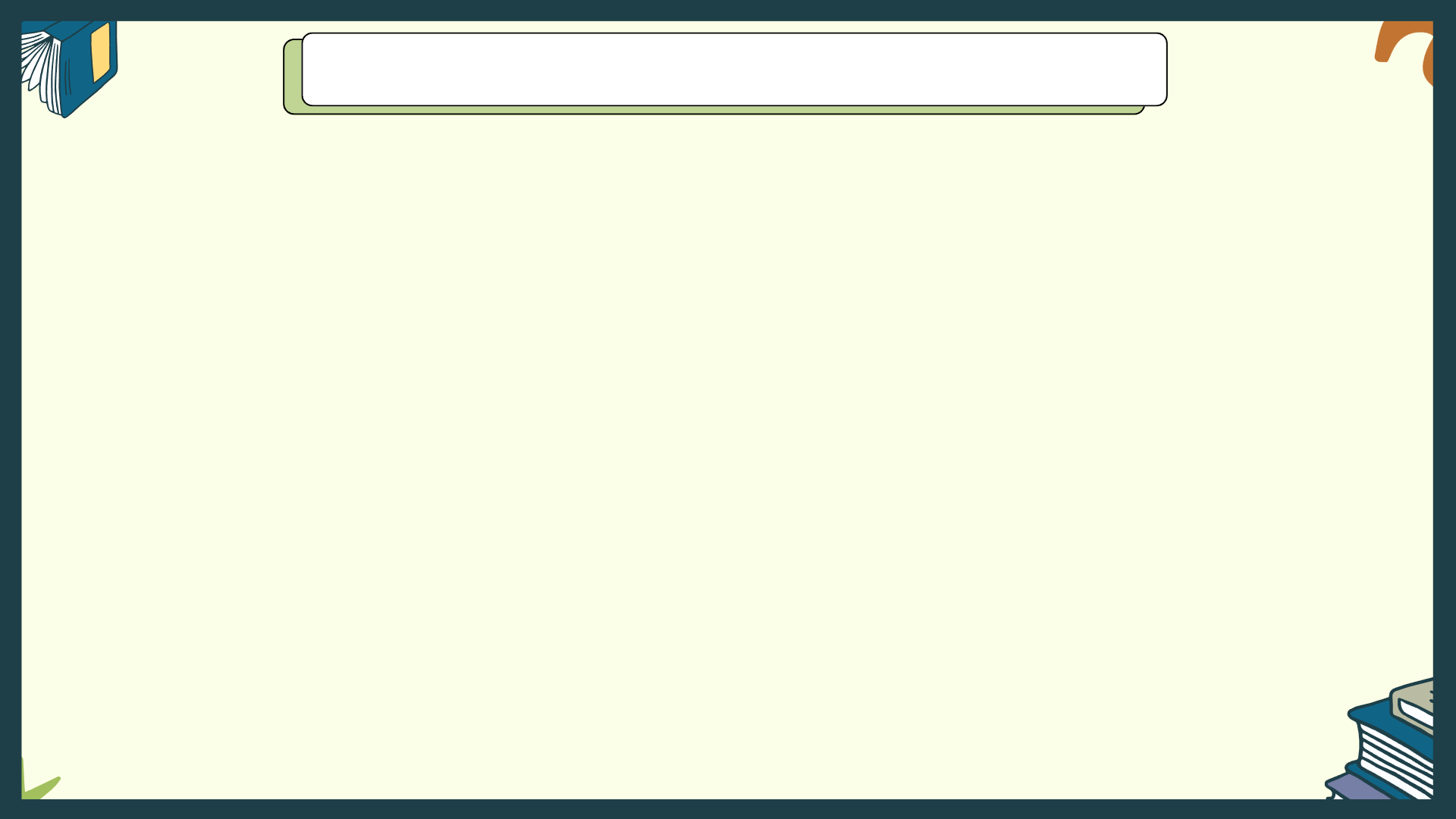 I. Một số lưu ý khi thảo luận
Theo em, các tiêu chí để đánh giá bài kể một câu chuyện tưởng tượng là gì?
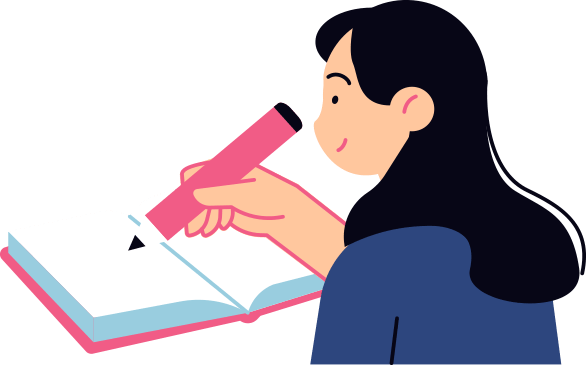 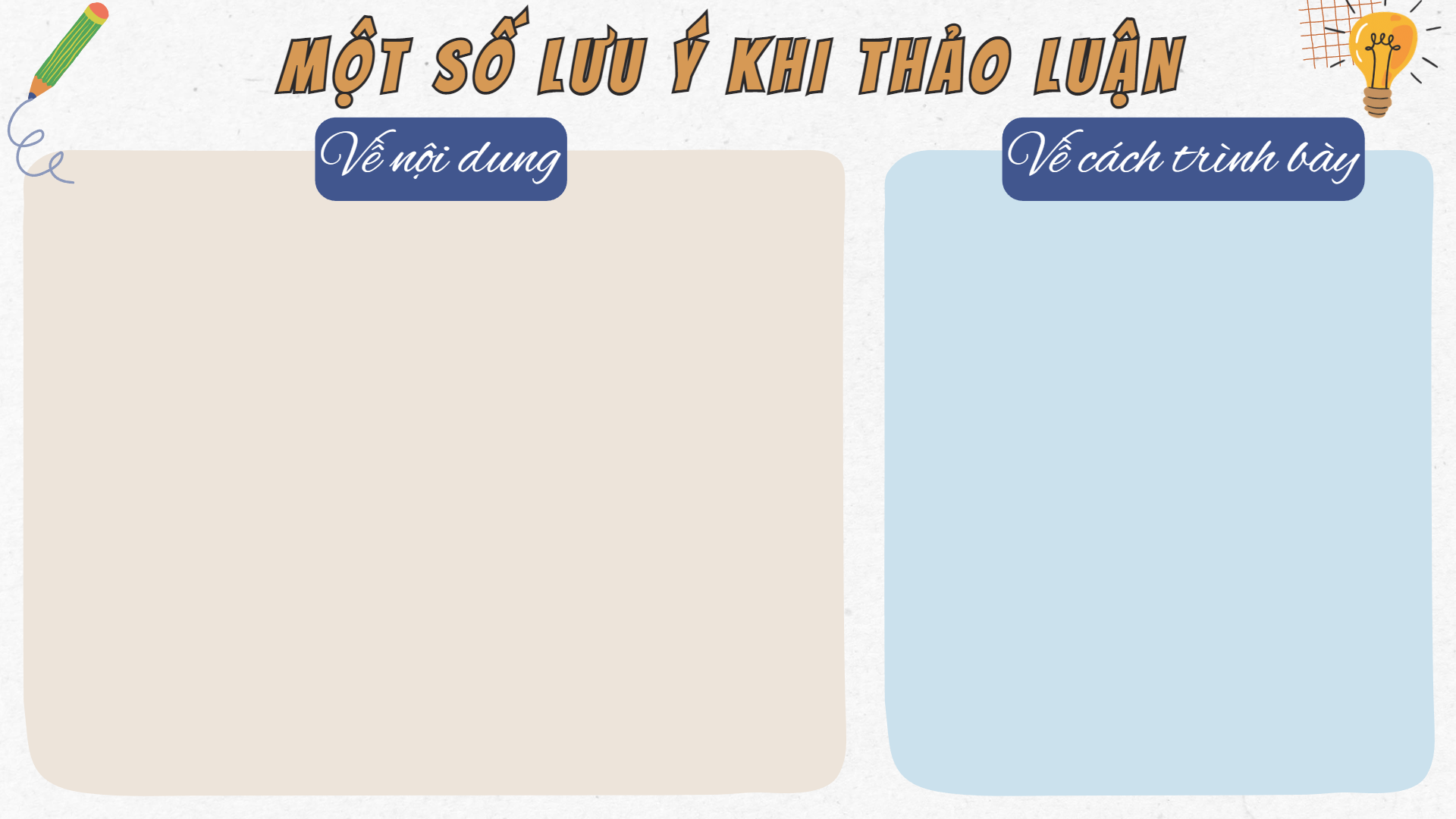 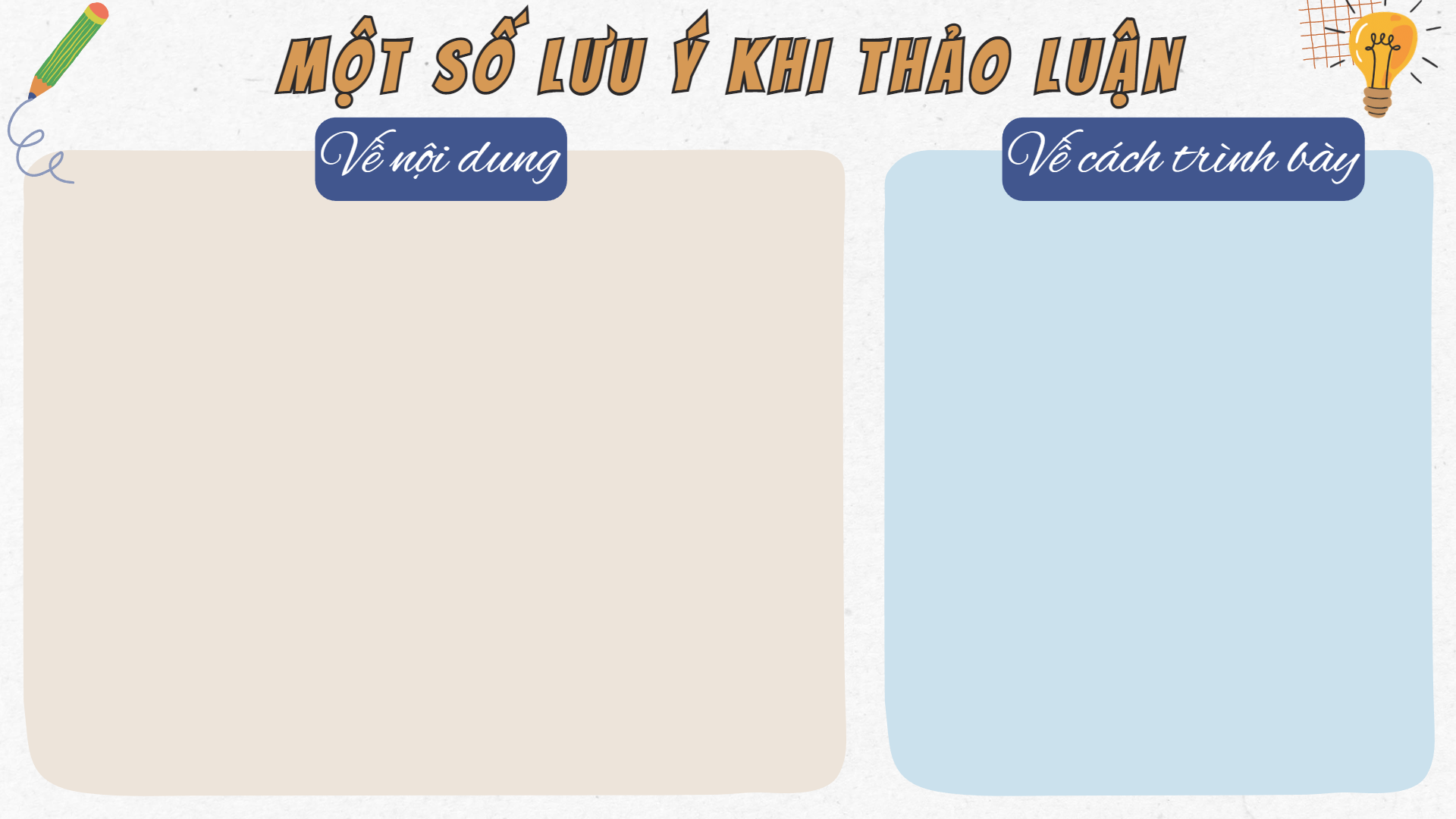 + Sử dụng ngôi kể phù hợp.
+ Trình tự các sự kiện hợp lí.
+ Nhân vật được khắc hoạ rõ nét (có chi tiết về ngoại hình, hành động, cảm xúc, suy nghĩ, lời thoại,...).
+ Thể hiện rõ tính chất tưởng tượng, hư cấu.
+ Có yếu tố miêu tả, biểu cảm,.
+ Nói to, rõ ràng, truyền cảm.
+ Sử dụng các yếu tố phi ngôn ngữ (điệu bộ, cử chỉ, nét mặt, ánh mắt,.) phù hợp.
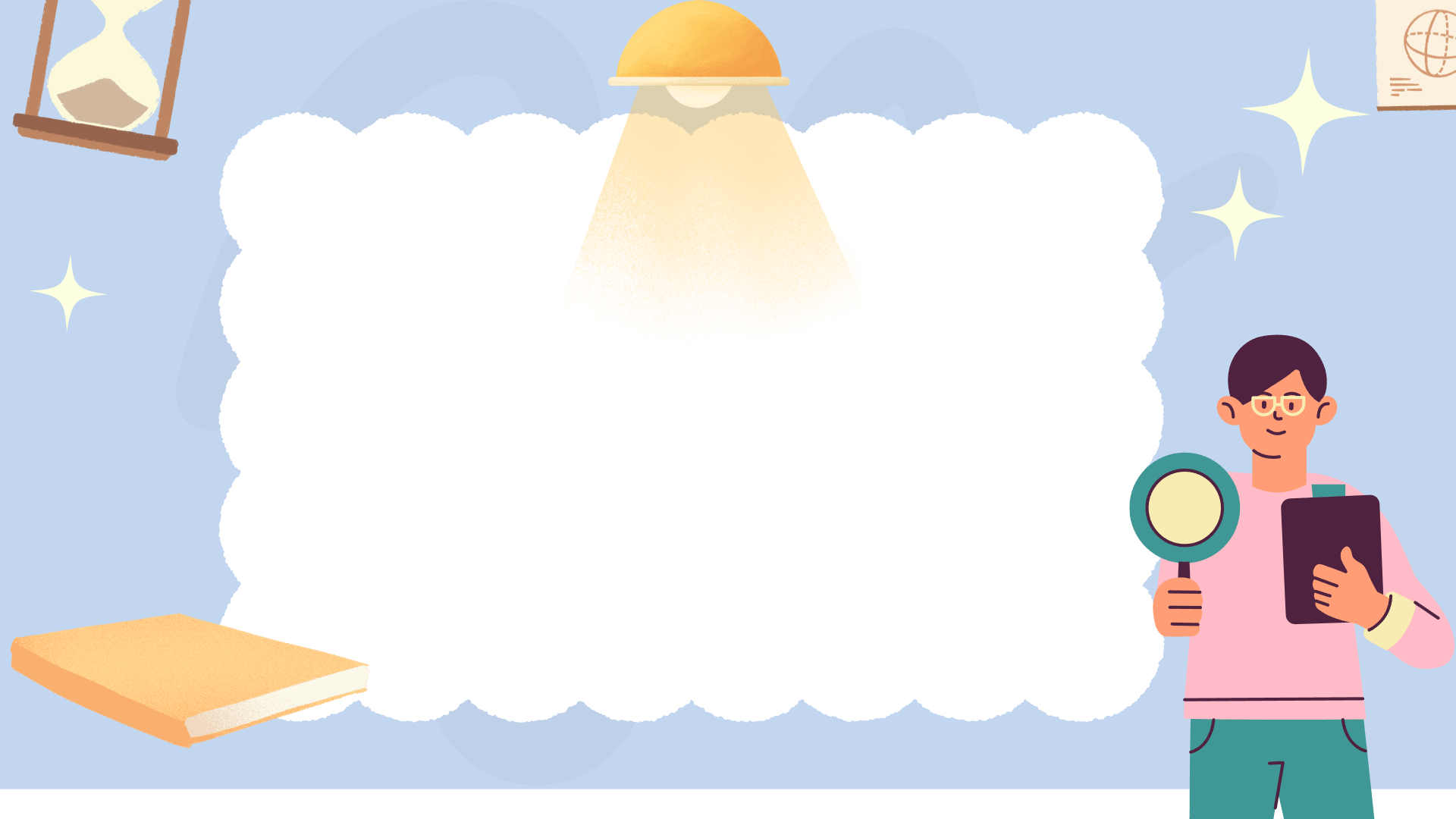 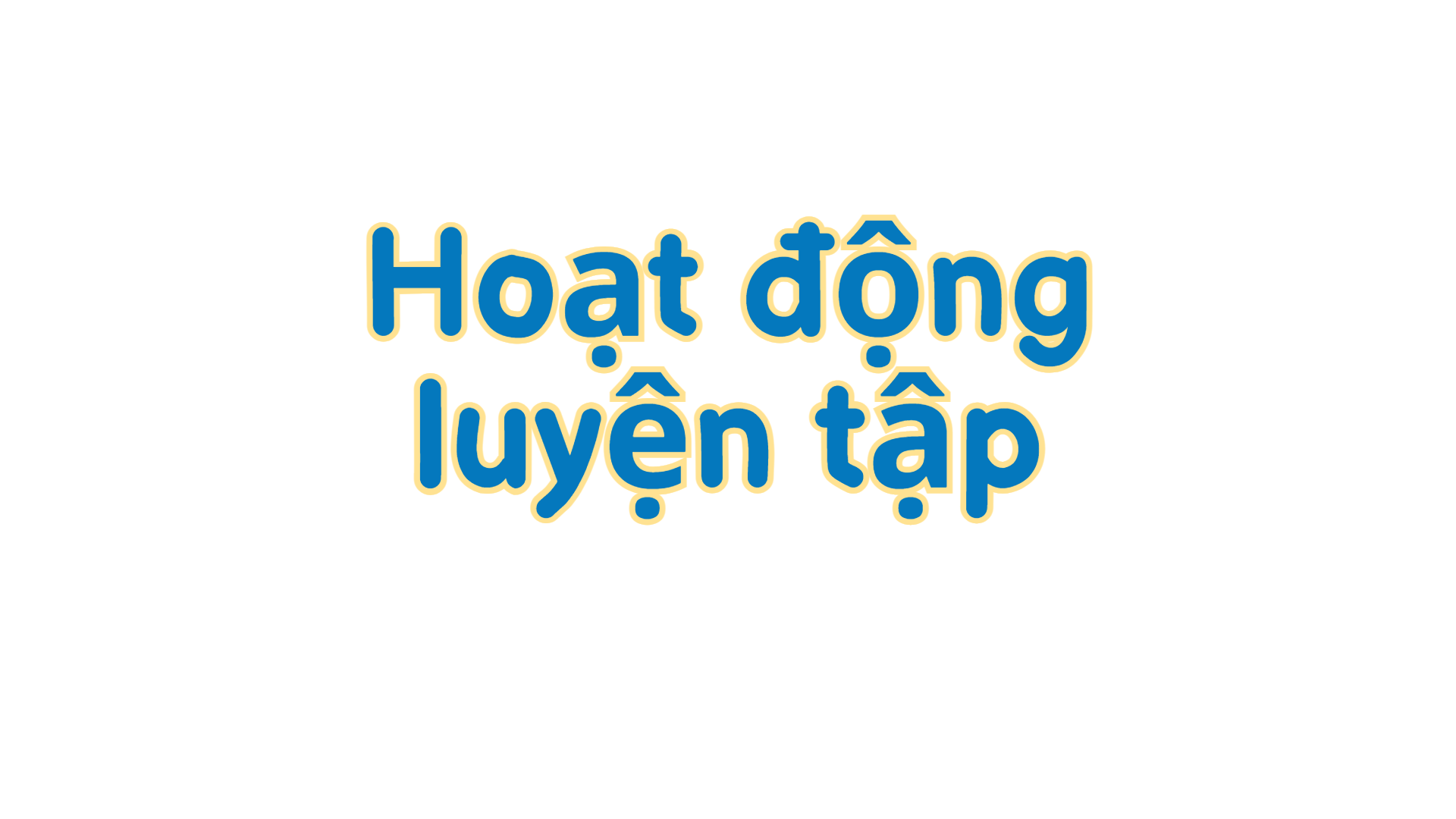 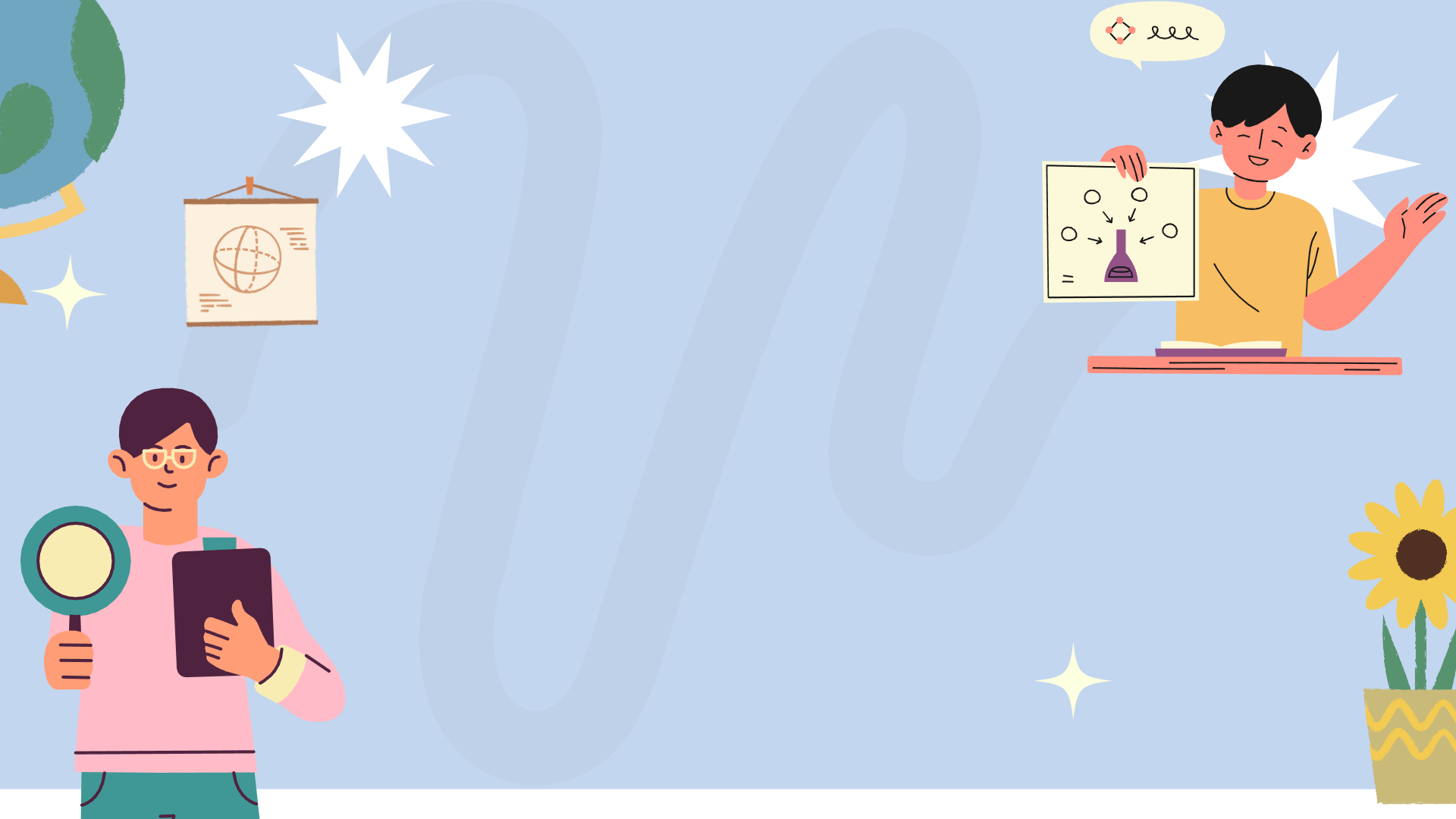 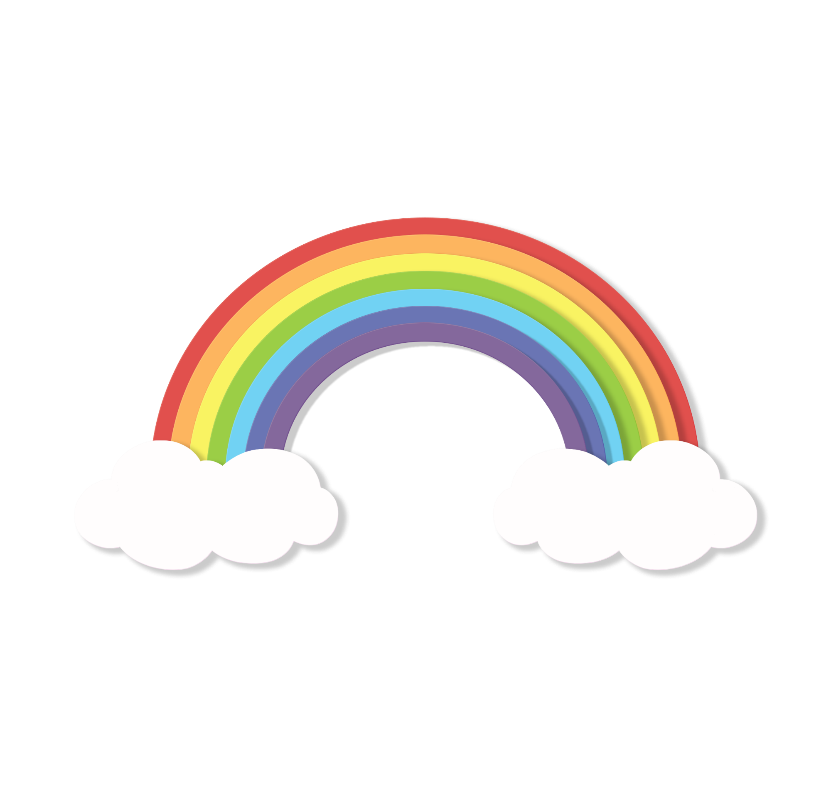 II
Thực hành nói
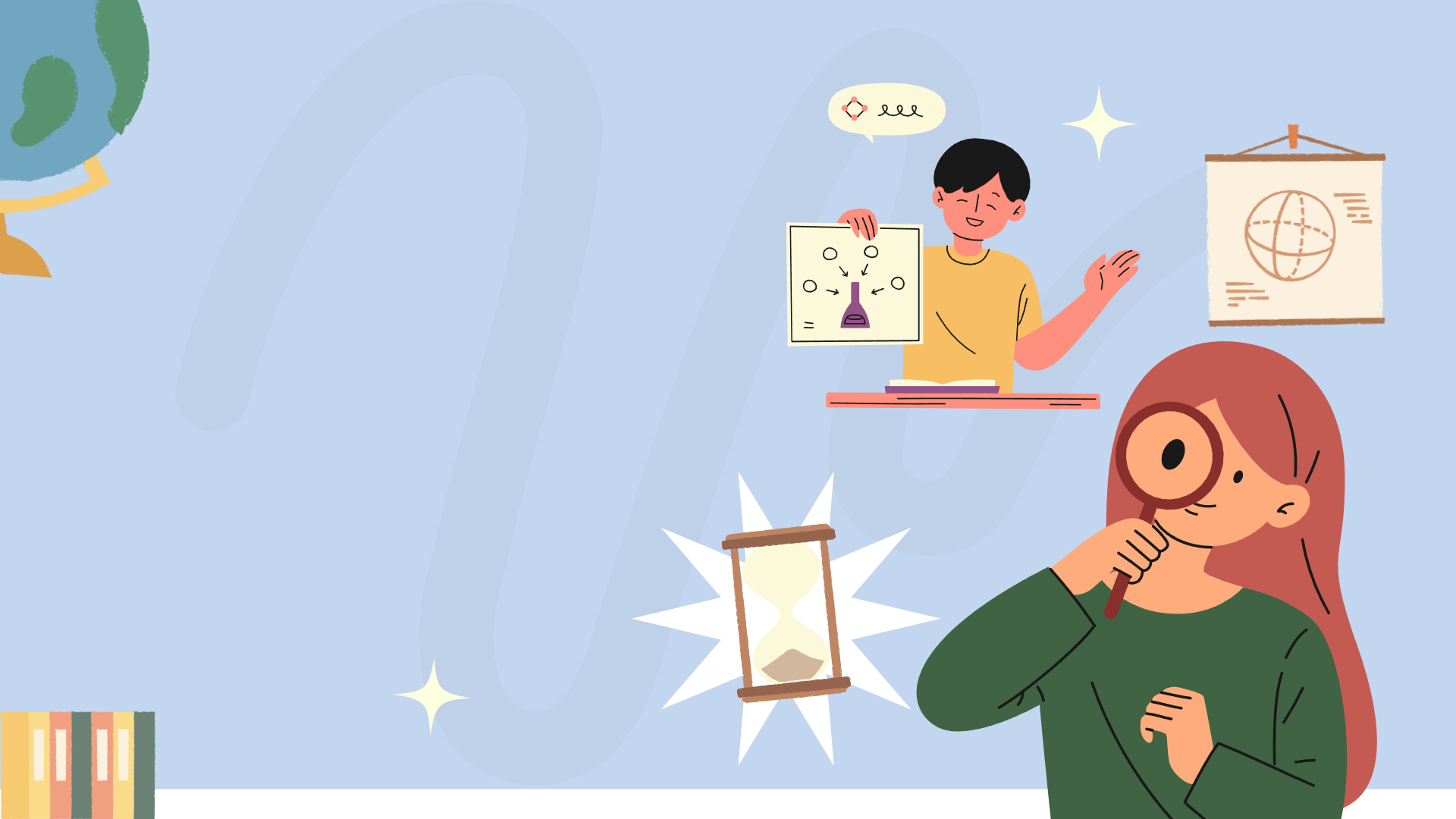 1
Trước khi nói
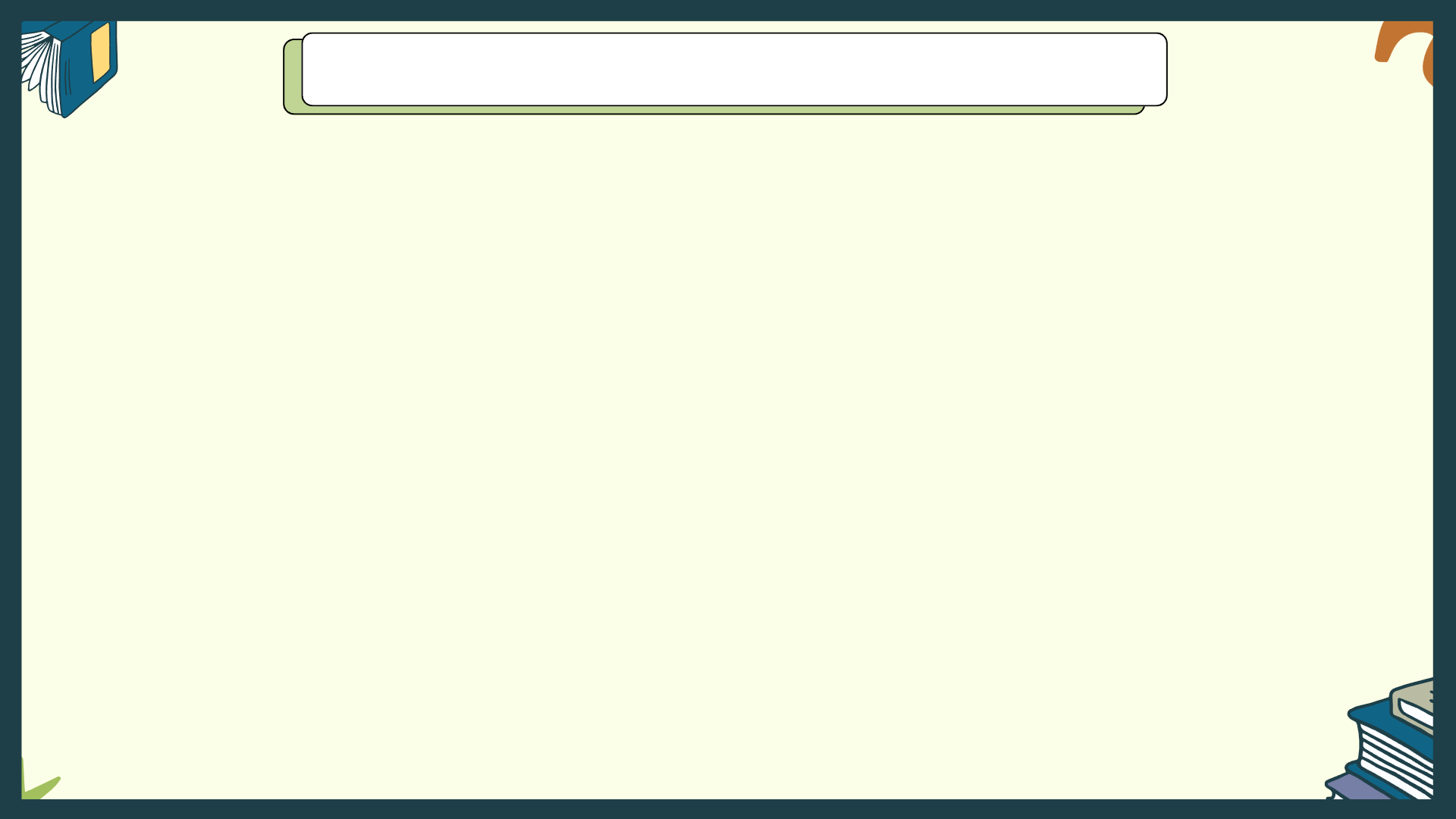 a. Xác định mục đích nói, người nghe
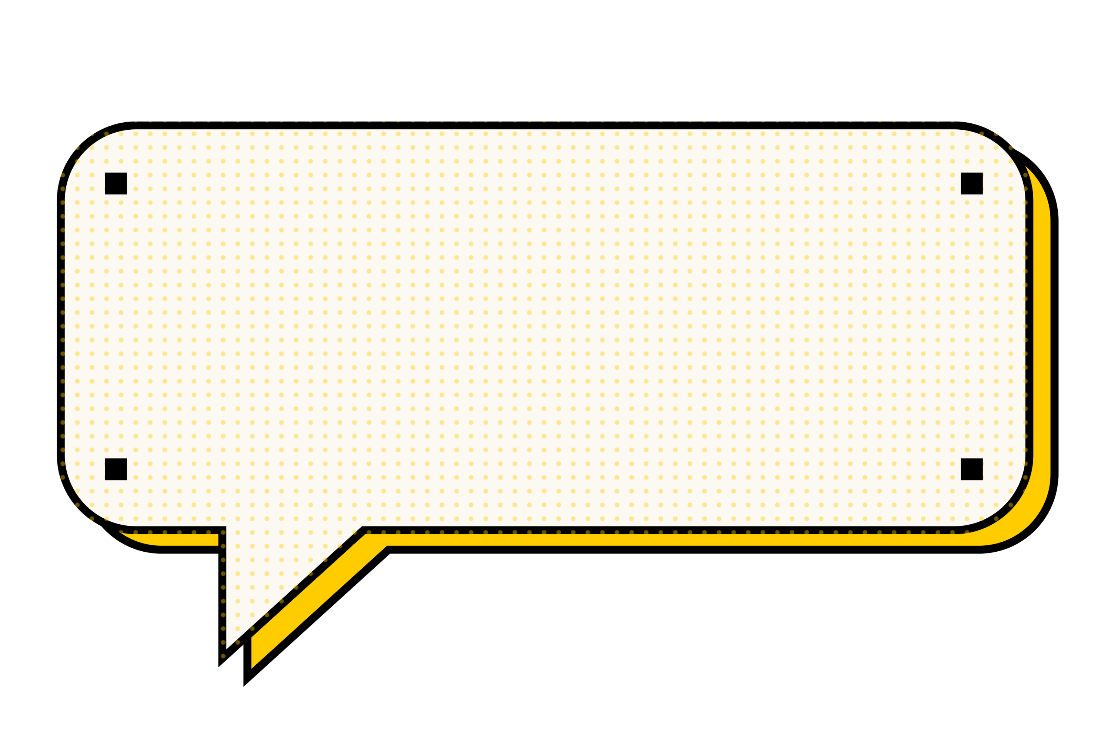 Xác định mục đích nói và đối tượng người nghe khi kể chuyện sáng tạo.
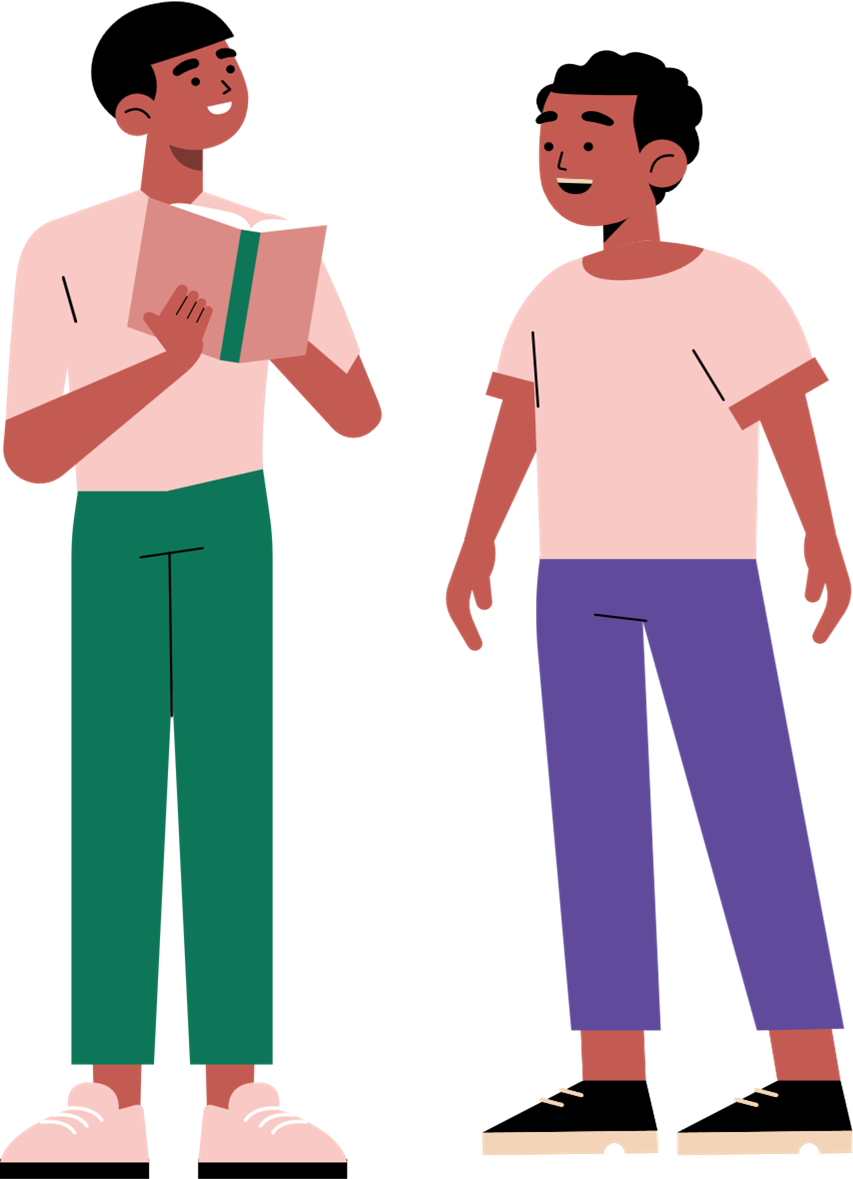 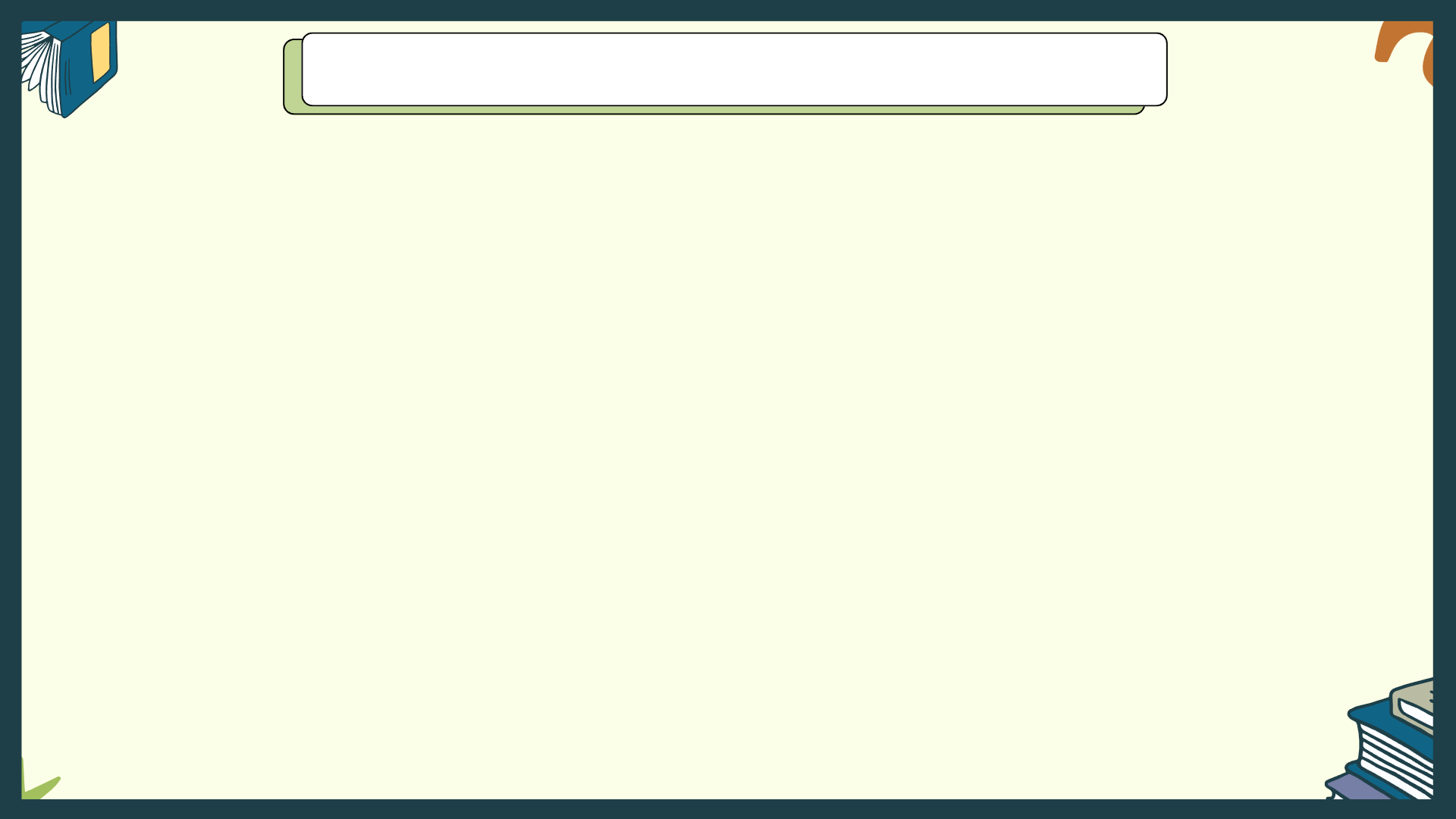 a. Xác định mục đích nói, người nghe
XÁC ĐỊNH
NGƯỜI NGHE
MỤC ĐÍCH
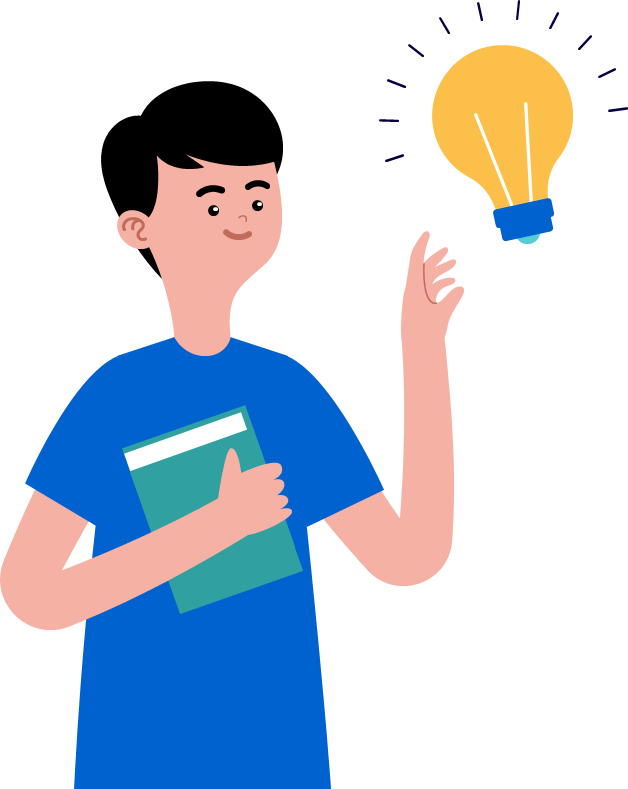 Kể một câu chuyện tưởng tượng để giải trí và mang đến cho người nghe một thông điệp nào đó.
Những người thích các câu chuyện tưởng tượng.
b. Chọn đề tài
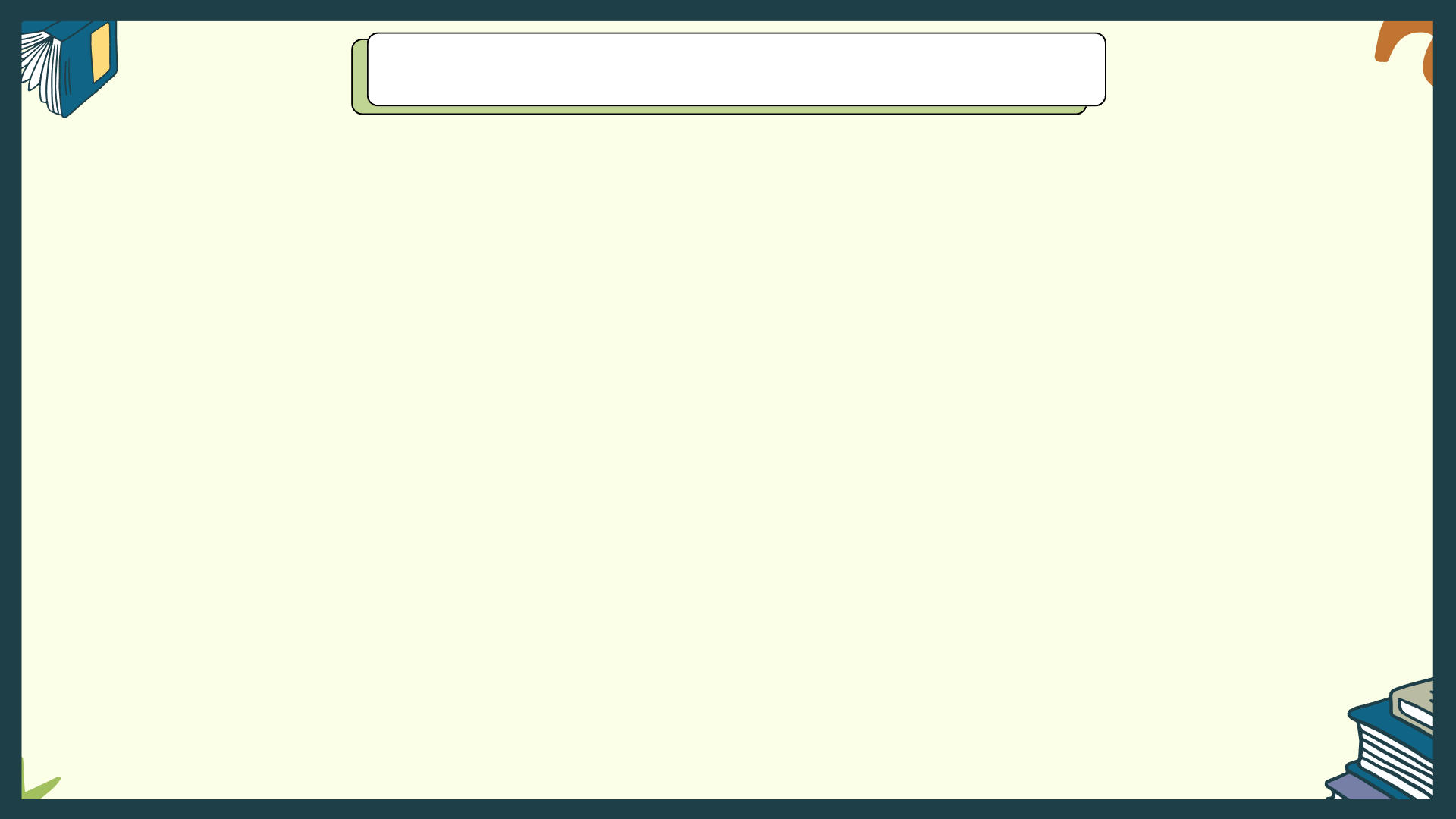 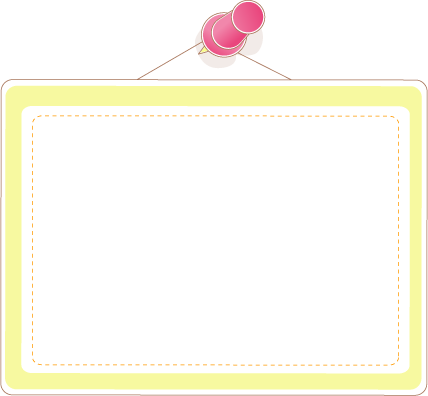 Lựa chọn một câu chuyện tưởng tượng mà em muốn kể. Chuyện tưởng tượng không có sẵn trong sách vở hay trong thực tế mà do em nghĩ ra bằng trí tưởng tượng của mình.
b. Chọn đề tài
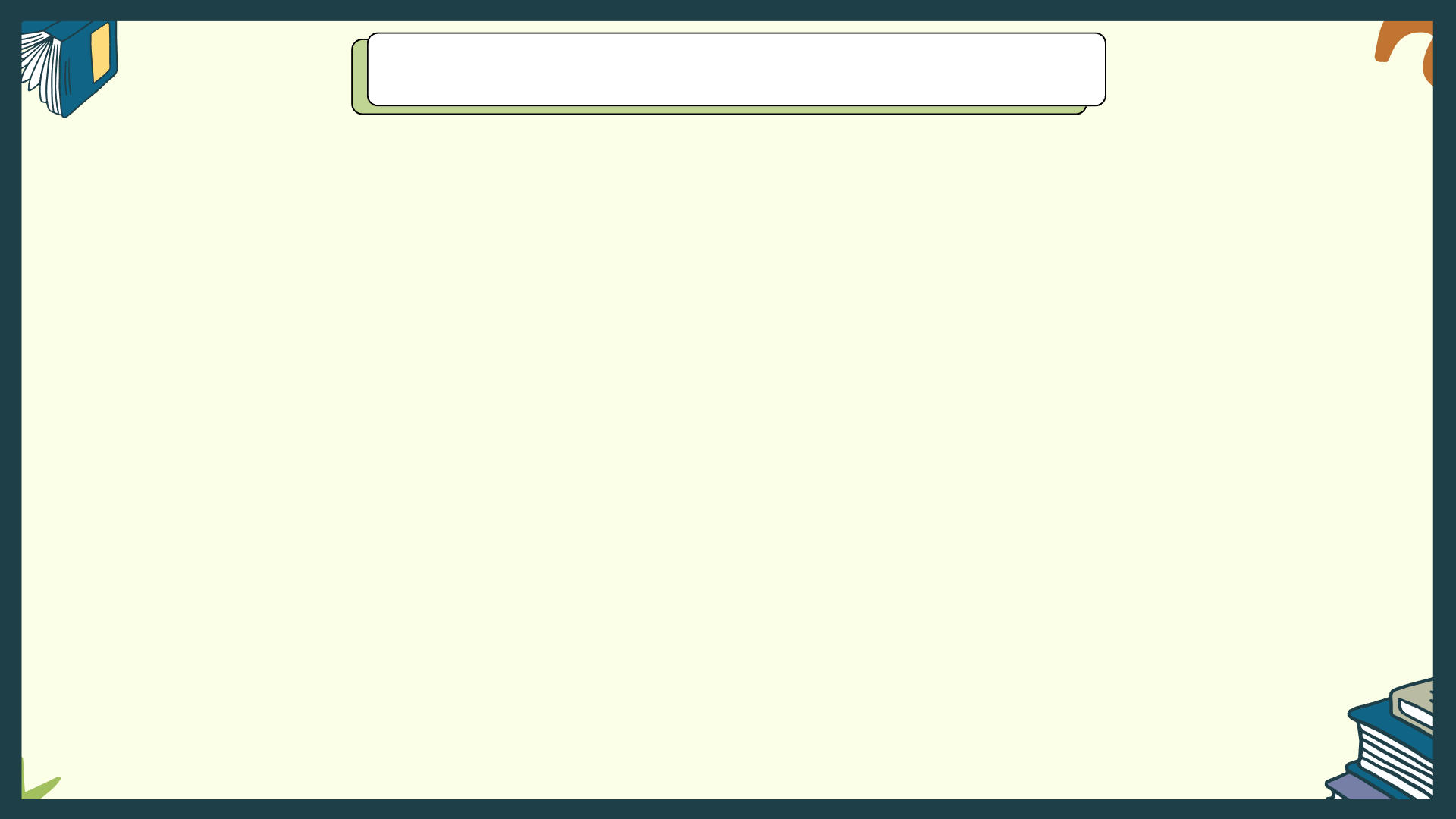 Việc em sống ở thế giới tương lai trong thế kỉ tiếp theo.
1
GỢI Ý ĐỀ TÀI
2
Em gặp gỡ một nhân vật văn học.
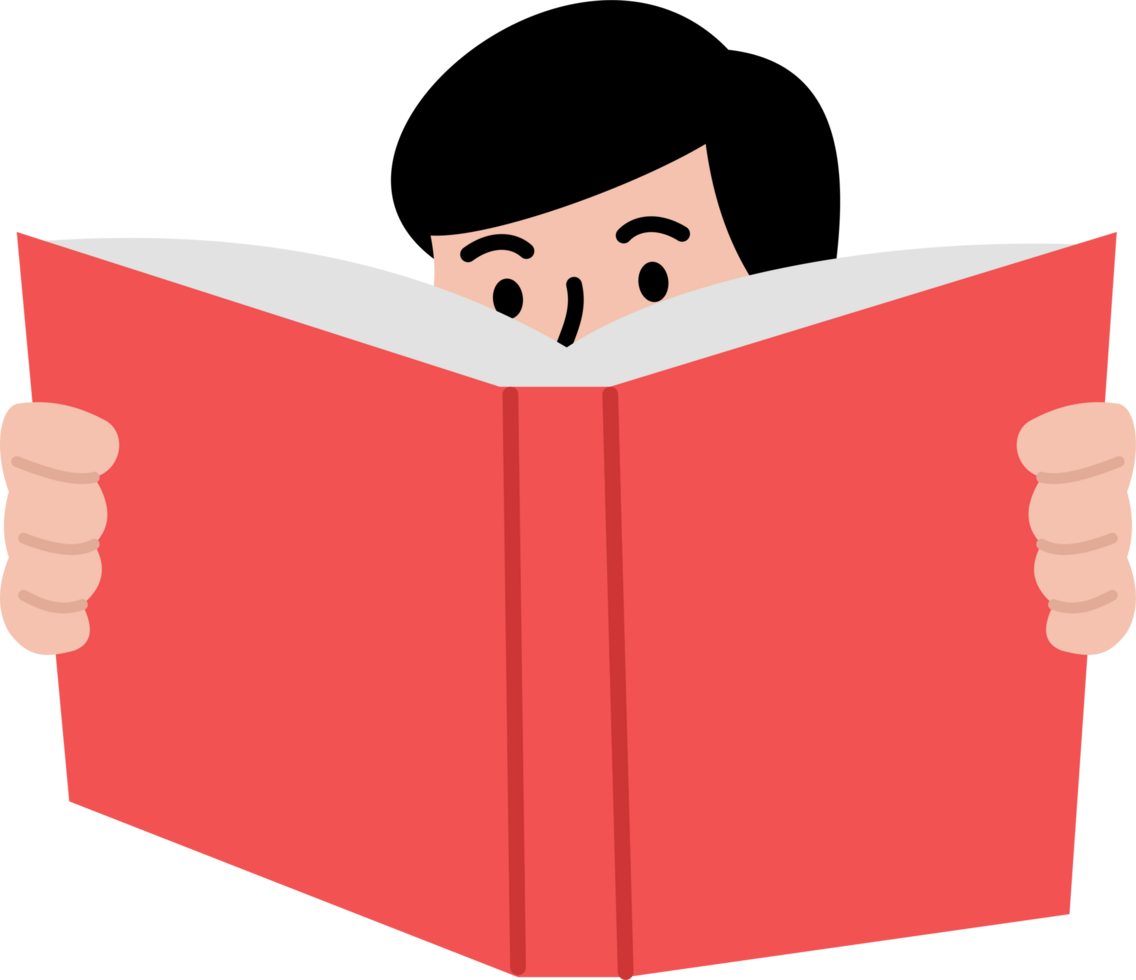 Cuộc trò chuyện của em với một sự vật (bàn ghế ở lớp học, chiếc đồng hồ, cái cây trong sân trường,...).
3
Sáng tạo một kết thúc khác cho truyện ngắn đã đọc.
4
c. Ghi chú thông tin quan trọng
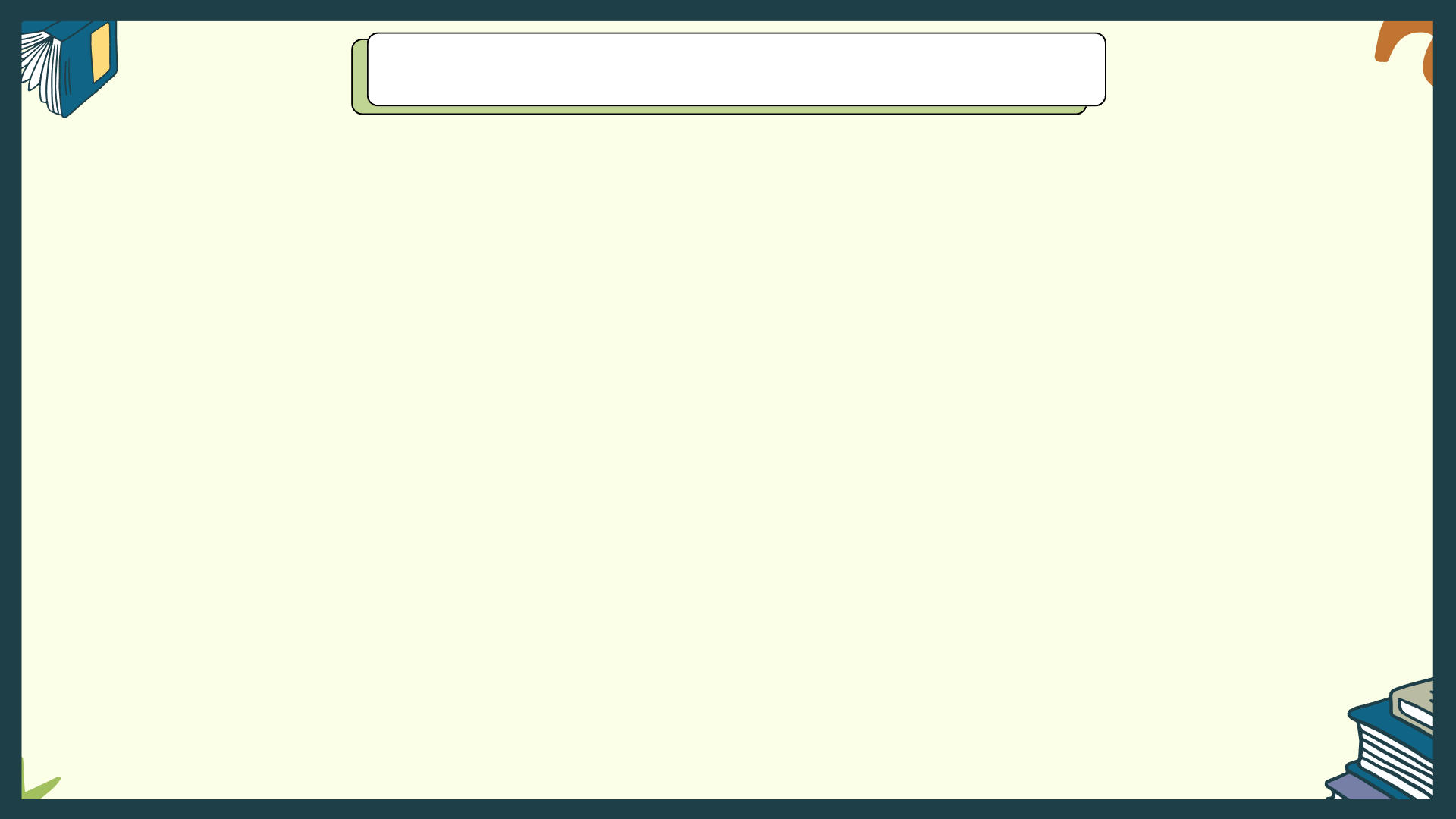 NHIỆM VỤ
Ghi chú ngắn gọn một số ý quan trọng không thể bỏ qua khi kể như: nhan đề của câu chuyện tưởng tượng em muốn kể, bối cảnh diễn ra câu chuyện, nhân vật trong truyện (trang phục, ngoại hình, lời nói, hành động,...), hệ thống sự kiện,...theo PHT số 1
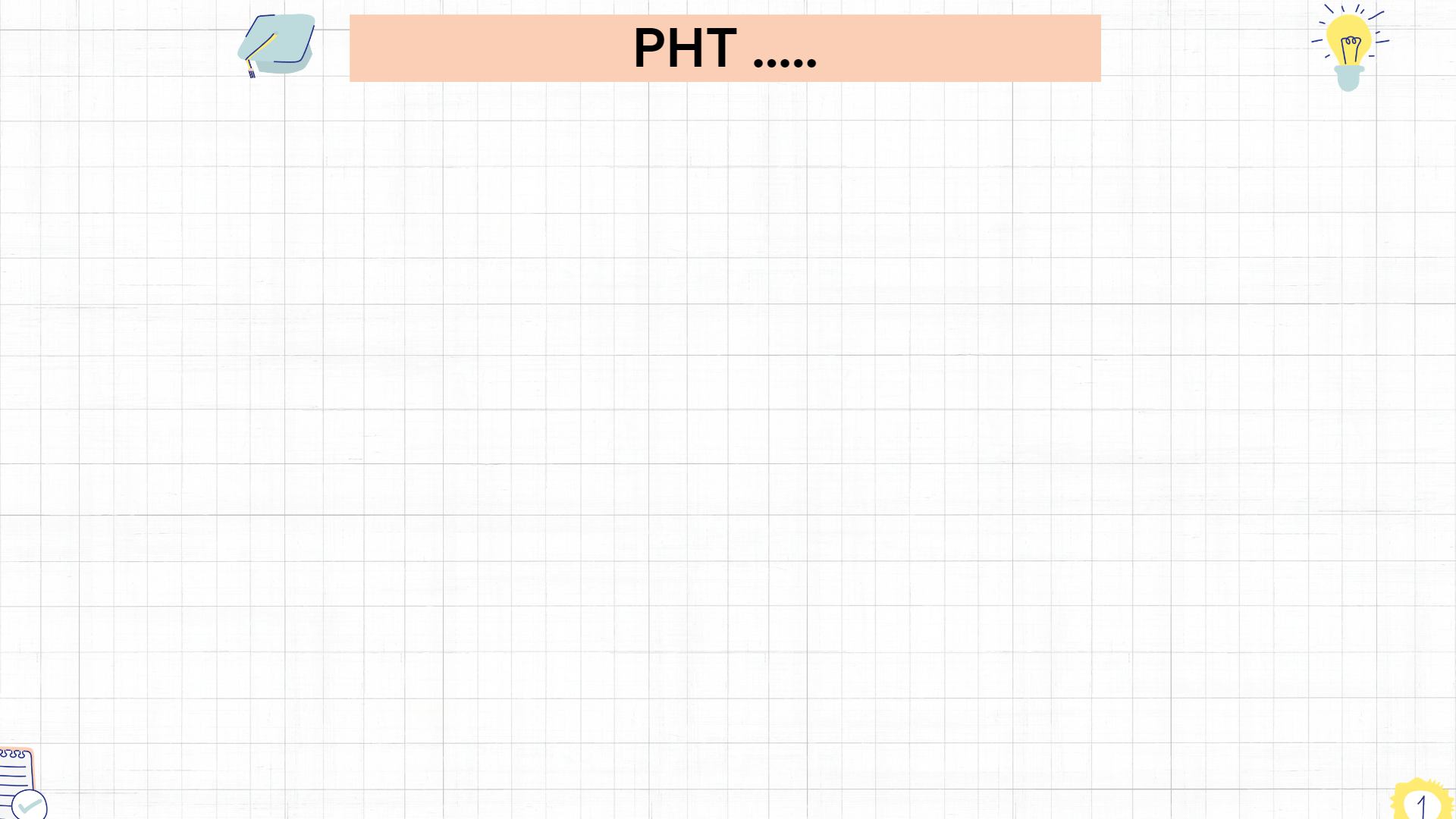 PHT SỐ 2
PHT số 1
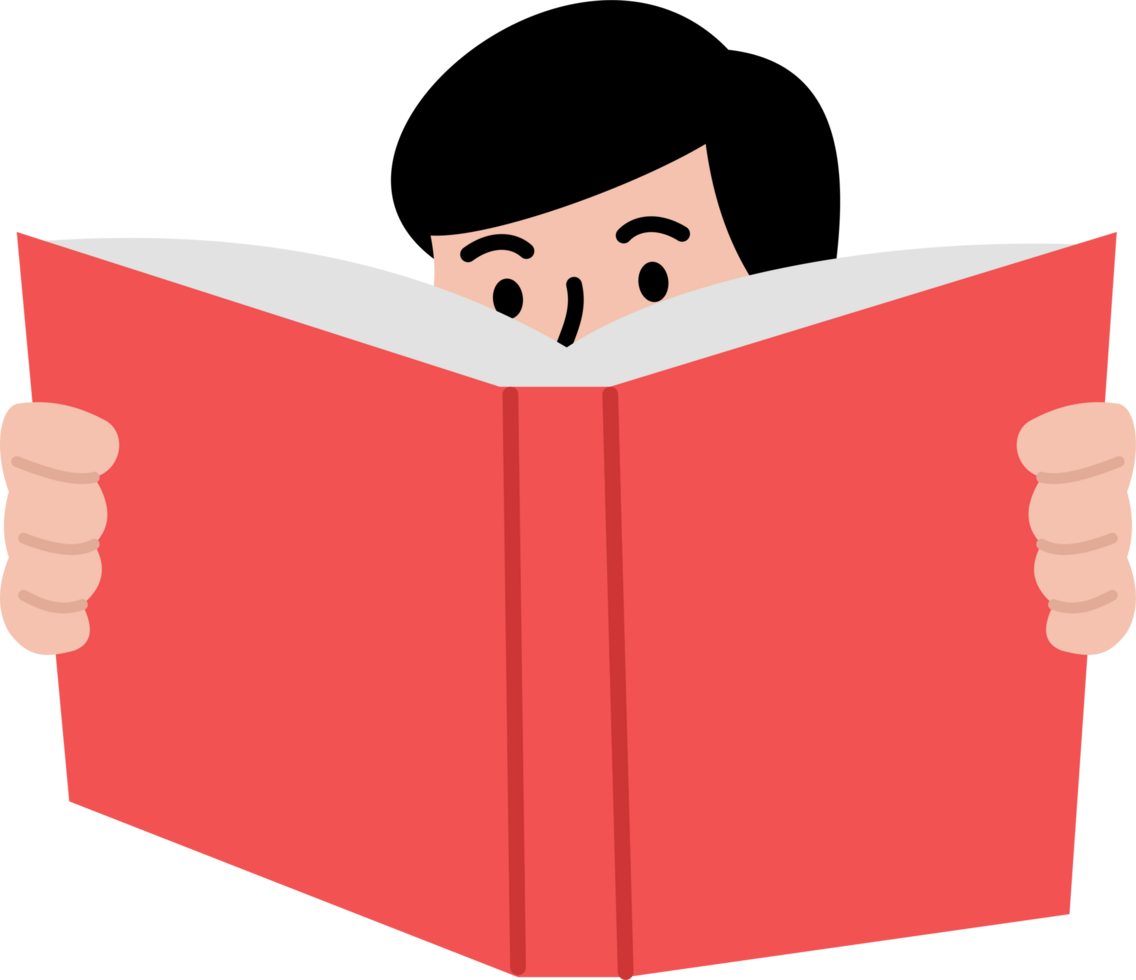 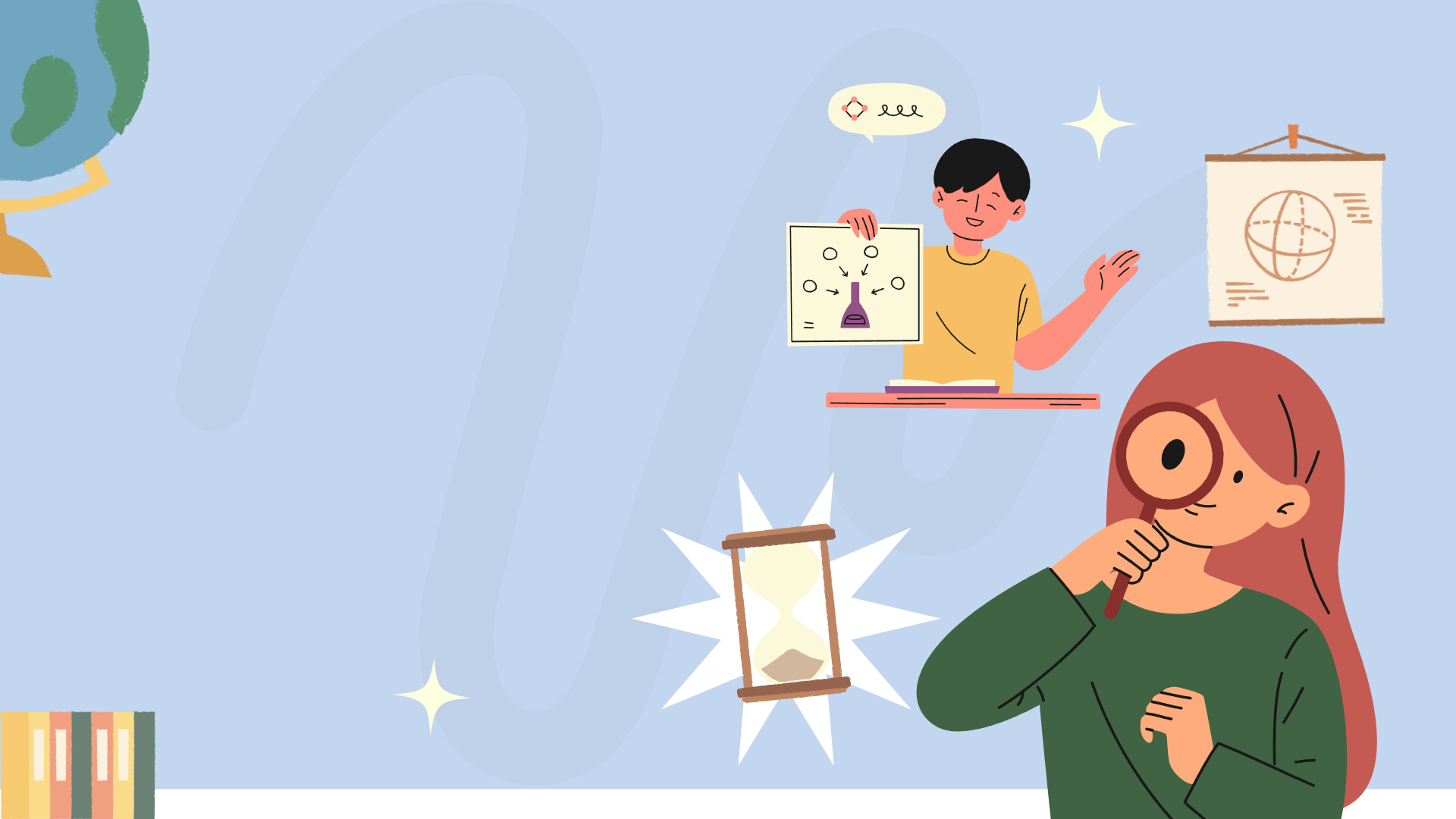 2
Trình bày bài nói
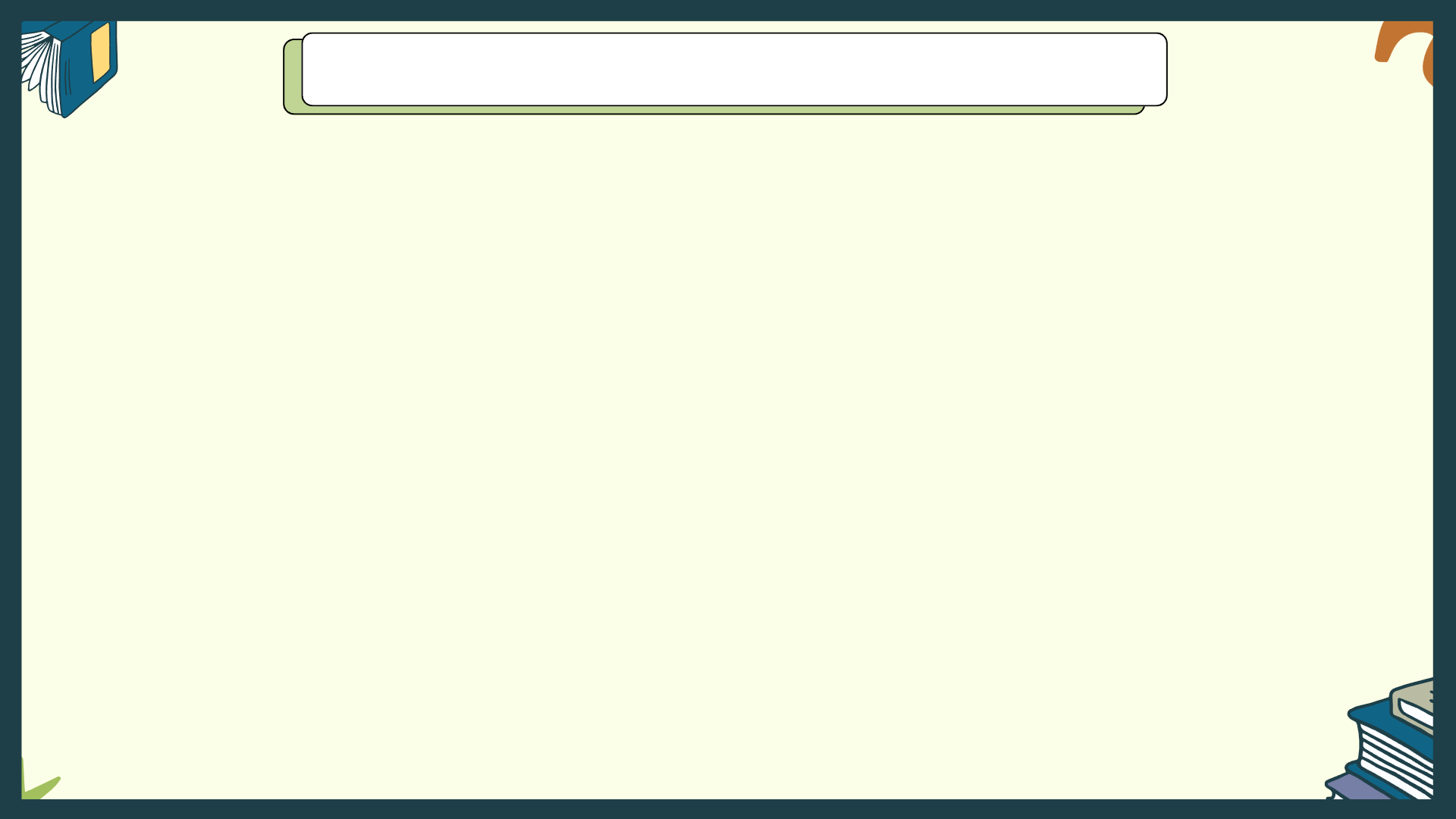 2. Trình bày bài nói
TRÌNH BÀY BÀI NÓI
Nhấn mạnh những chi tiết tưởng tượng về thời gian, không gian, nhân vật và sự kiện.
Điều chỉnh giọng nói, sử dụng cử chỉ, điệu bộ và các phương tiện hỗ trợ một cách phù hợp để câu chuyện được kể thêm hấp dẫn, thuyết phục; lưu ý phân biệt rõ ngữ diệu của lời người kể chuyện và lời nhân vật.
Kể lại câu chuyện tưởng tượng một cách diễn cảm.
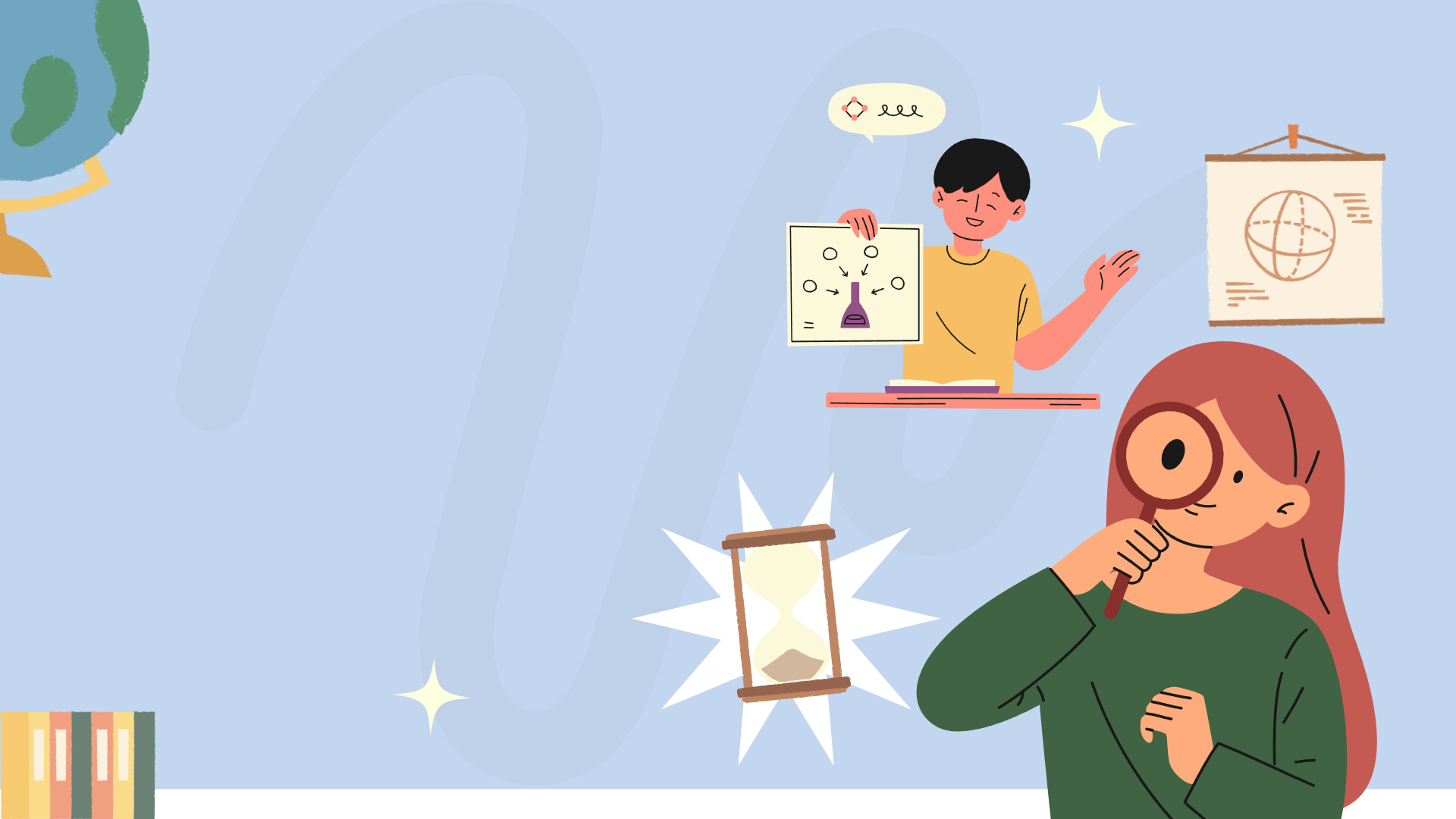 3
Trao đổi sau khi nói
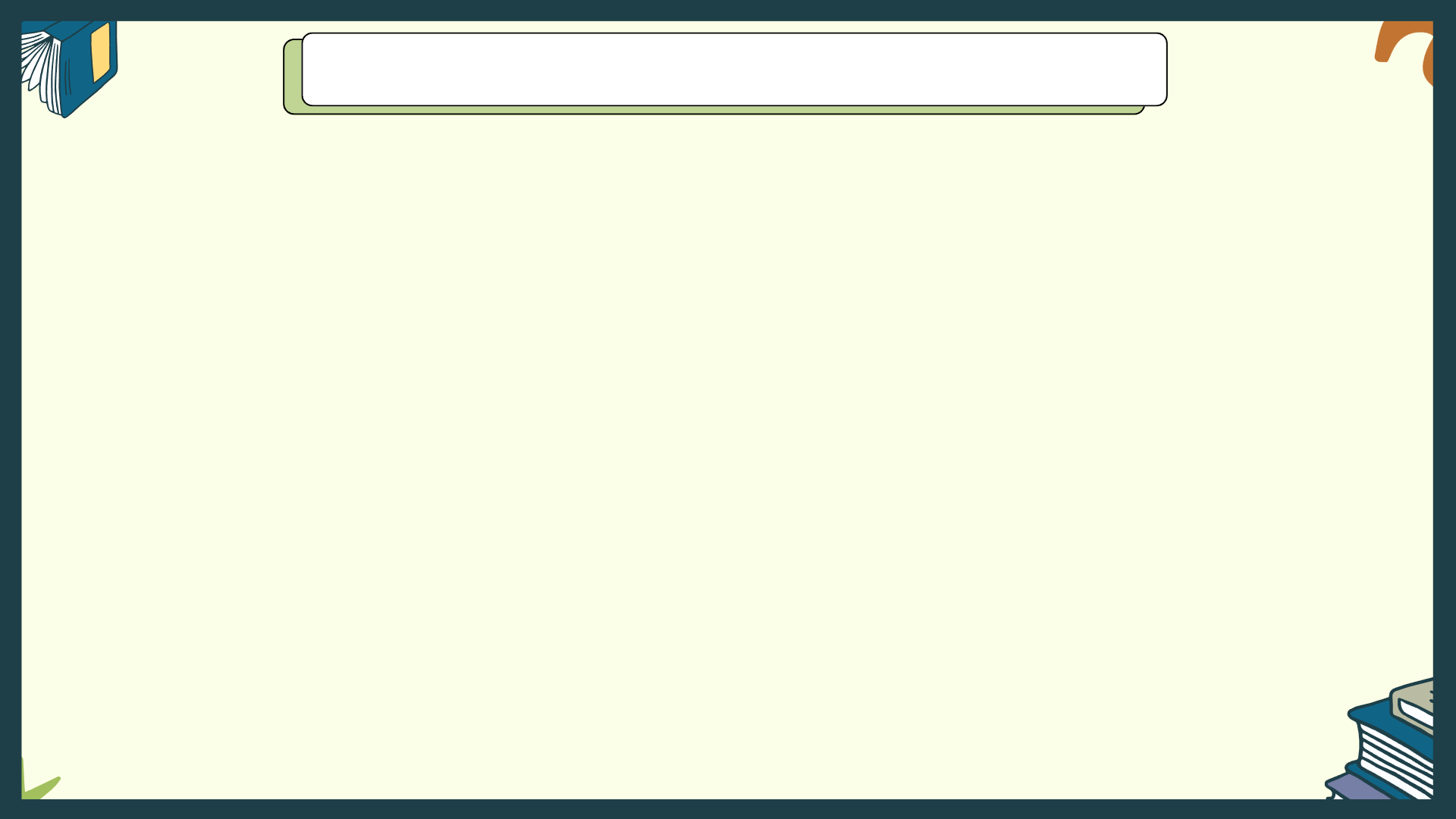 3. Trao đổi sau khi nói
HS tập luyện theo nhóm, sử dụng bảng kiểm đánh giá kĩ năng kể một câu chuyện tưởng tượng để góp ý cho bạn.
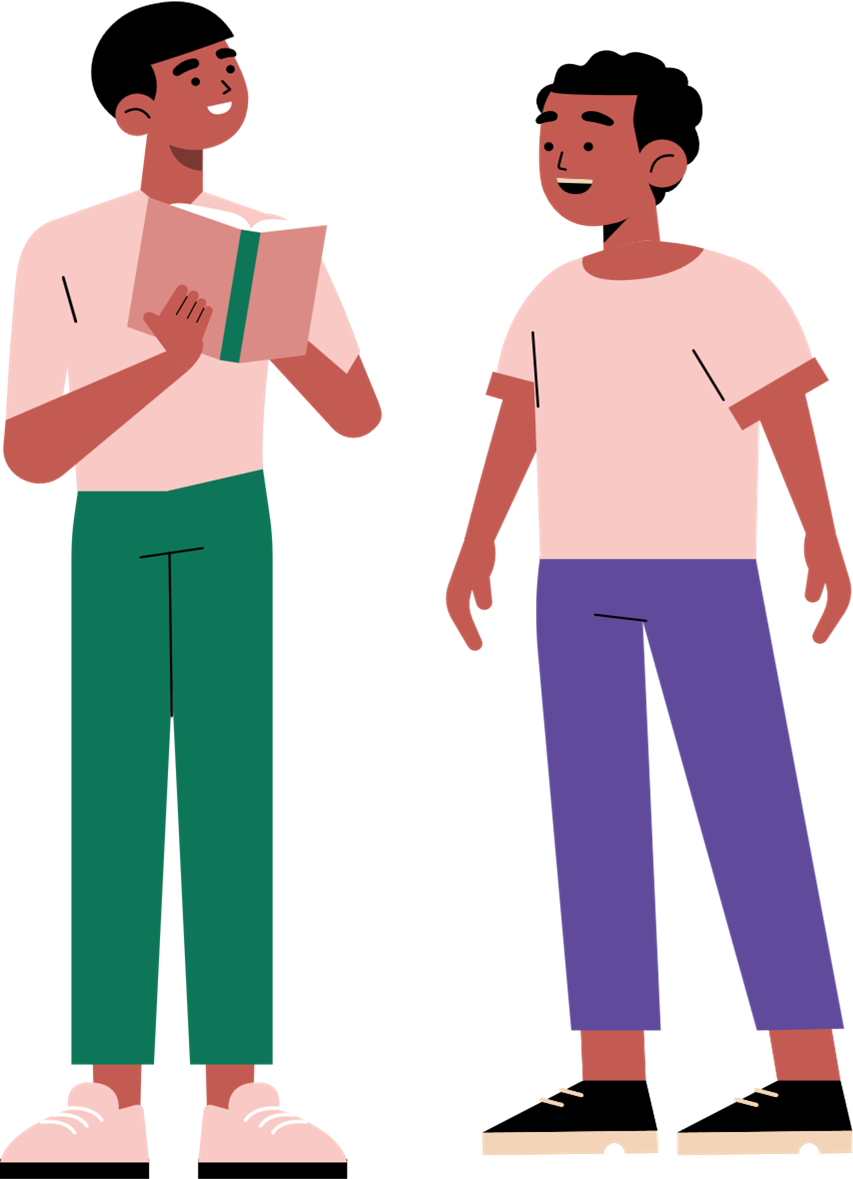 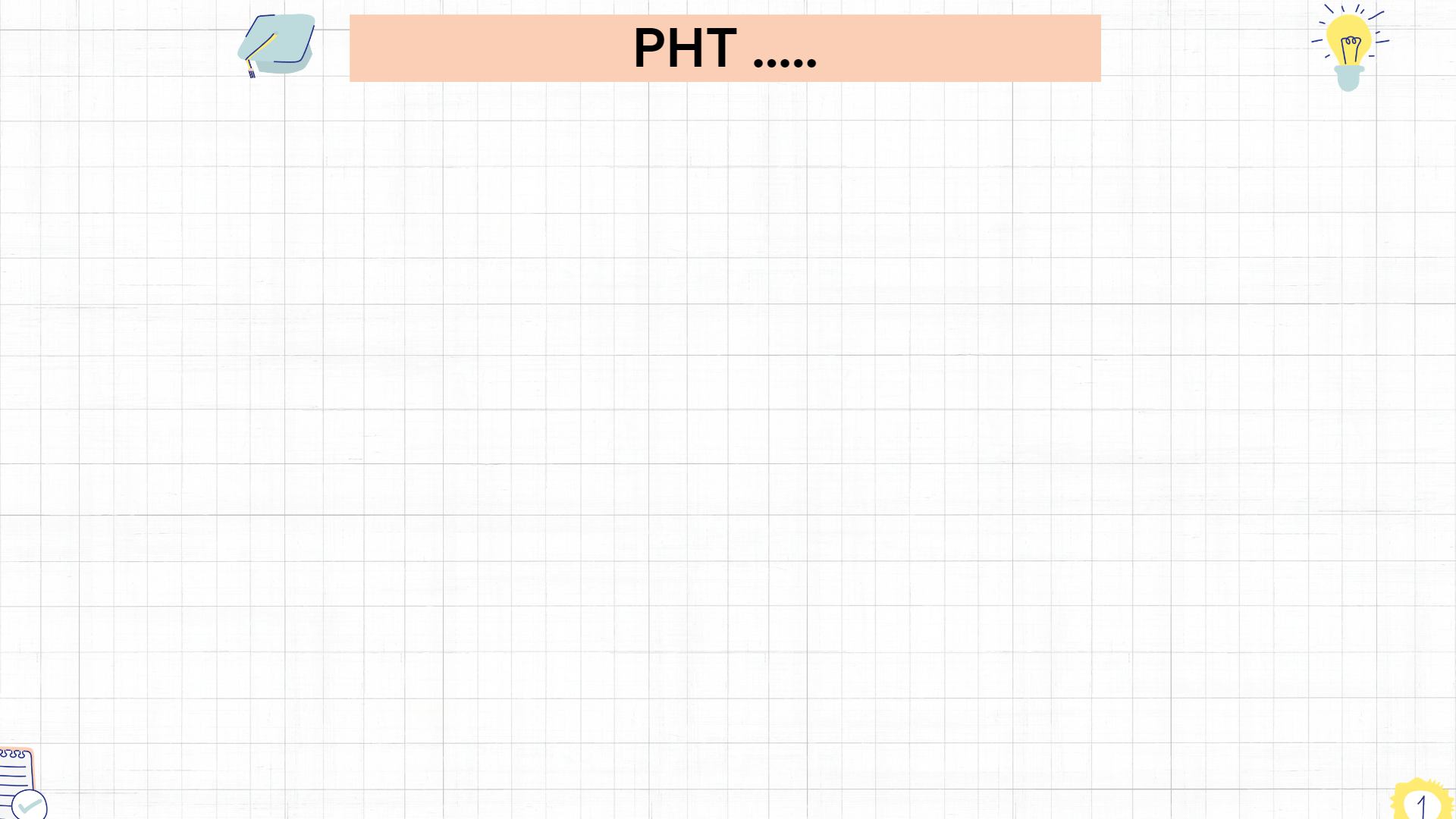 HS TRAO ĐỔI THEO BẢNG:
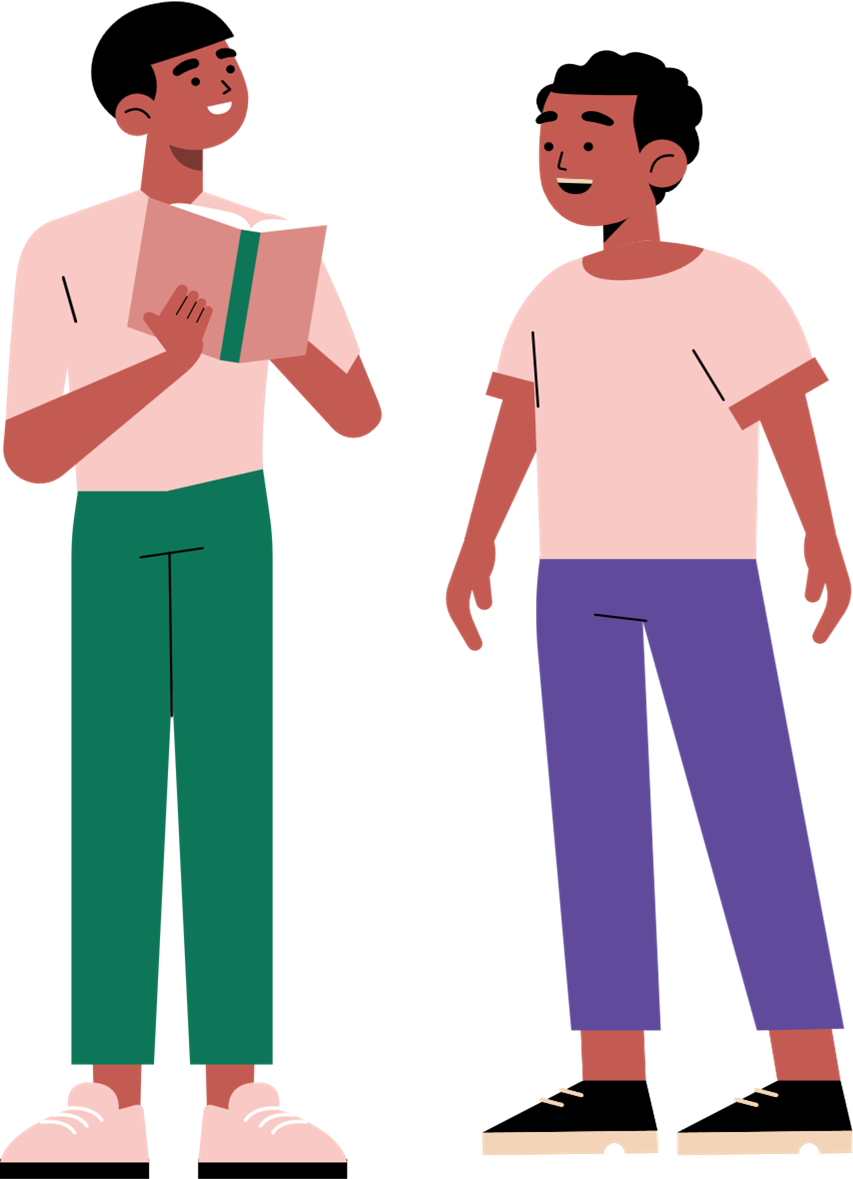 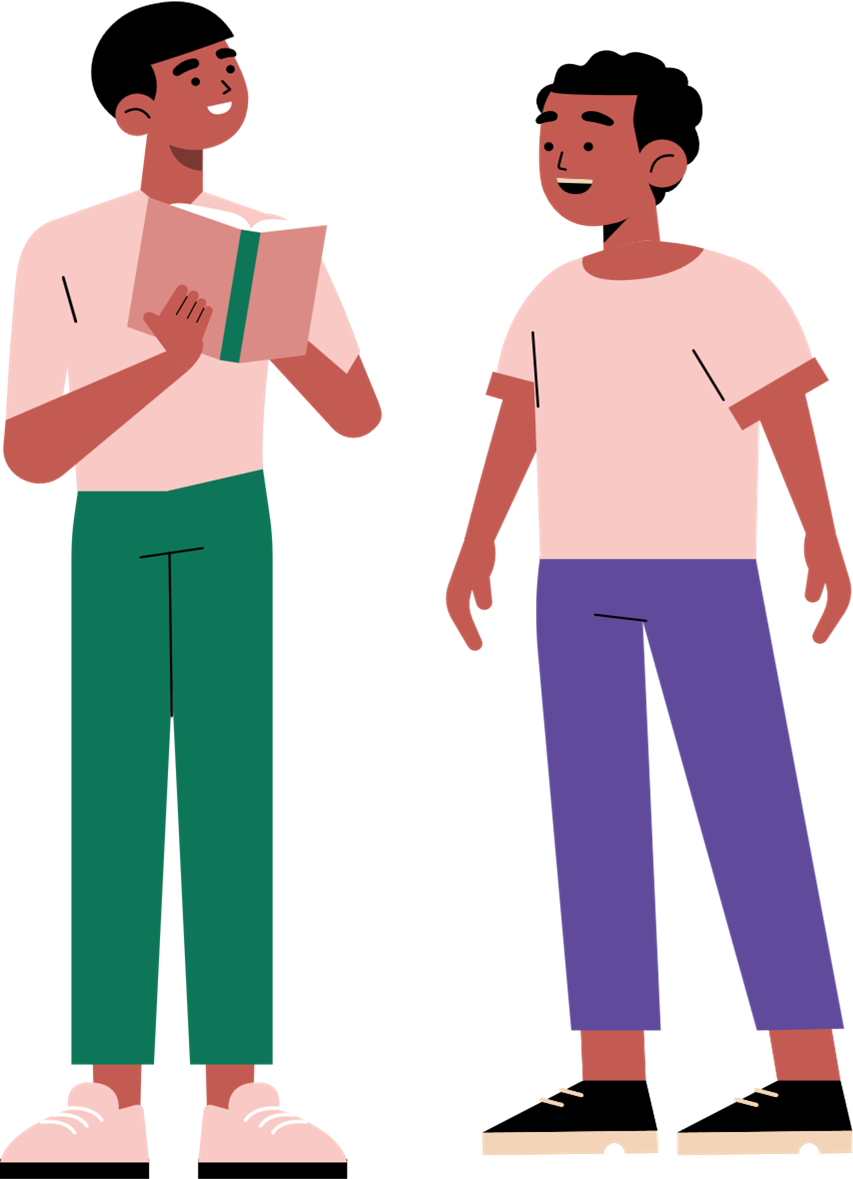 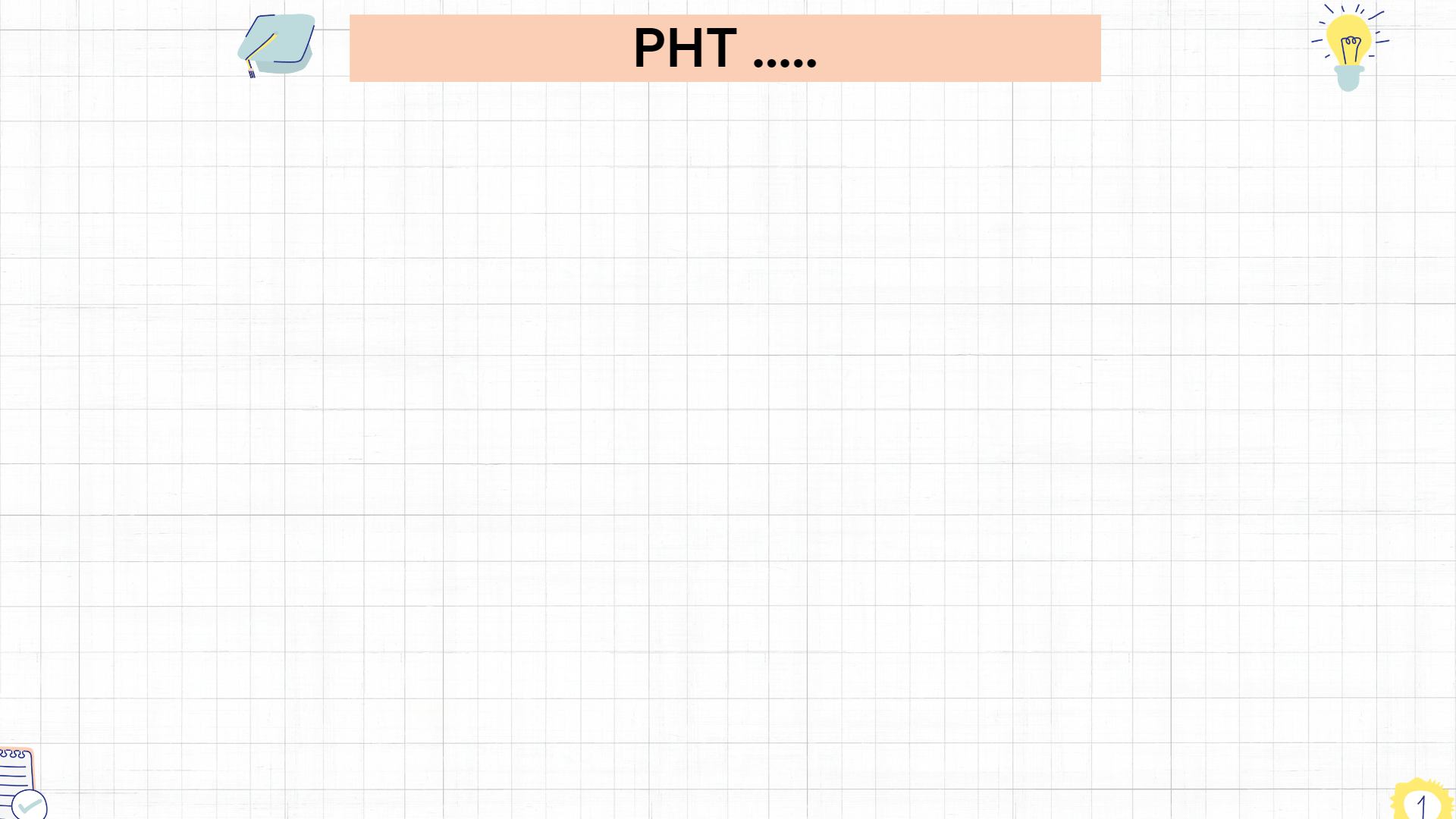 HS TRAO ĐỔI THEO BẢNG:
Lắng nghe, phản hồi những ý kiến của người nghe với thái độ tôn trọng và tinh thần cầu thị:
• Tiếp thu những ý kiến góp ý mà em cho là xác đáng.
• Trả lời các câu hỏi, giải thích thêm về những sự kiện, chi tiết mà người nghe chưa rõ.
• Tự rút kinh nghiệm để hoàn thiện nội dung câu chuyện và nâng cao kĩ năng kể chuyện.
Trao đổi về bài kể chuyện với tinh thần xây dựng và thái độ tôn trọng. Có thể tập trung vào một số nội dung sau:
• Diễn biến của câu chuyện.
• Những chi tiết tưởng tượng trong câu chuyện.
• Ý nghĩa của câu chuyện.
• Sự phù hợp của các yếu tố phi ngôn ngữ (điệu bộ, cử chỉ, nét mặt,...) với nội dung câu chuyện.
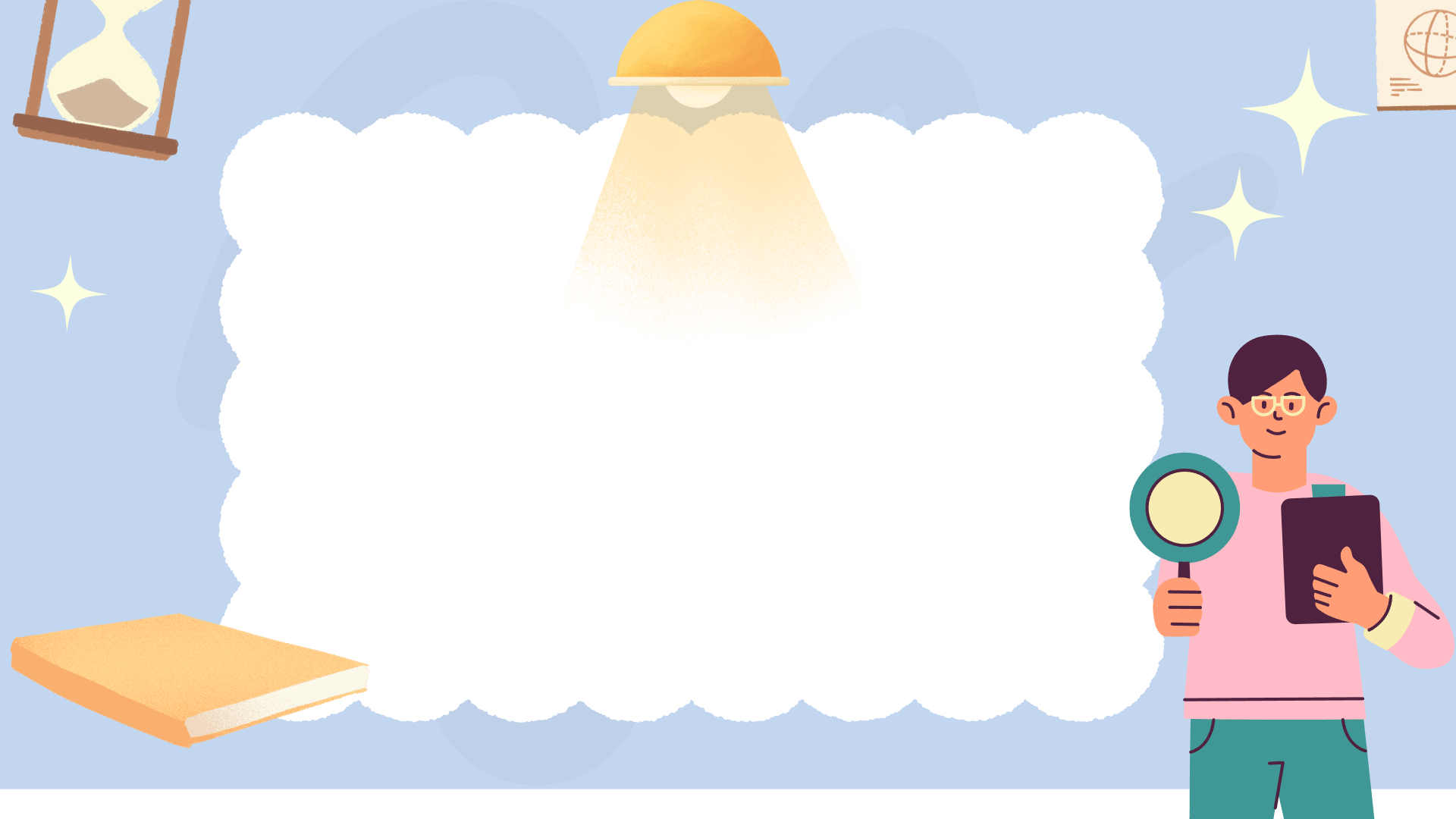 Nguyễn Nhâm
Zalo: 0981.713.891.
HOẠT ĐỘNG VẬN DỤNG
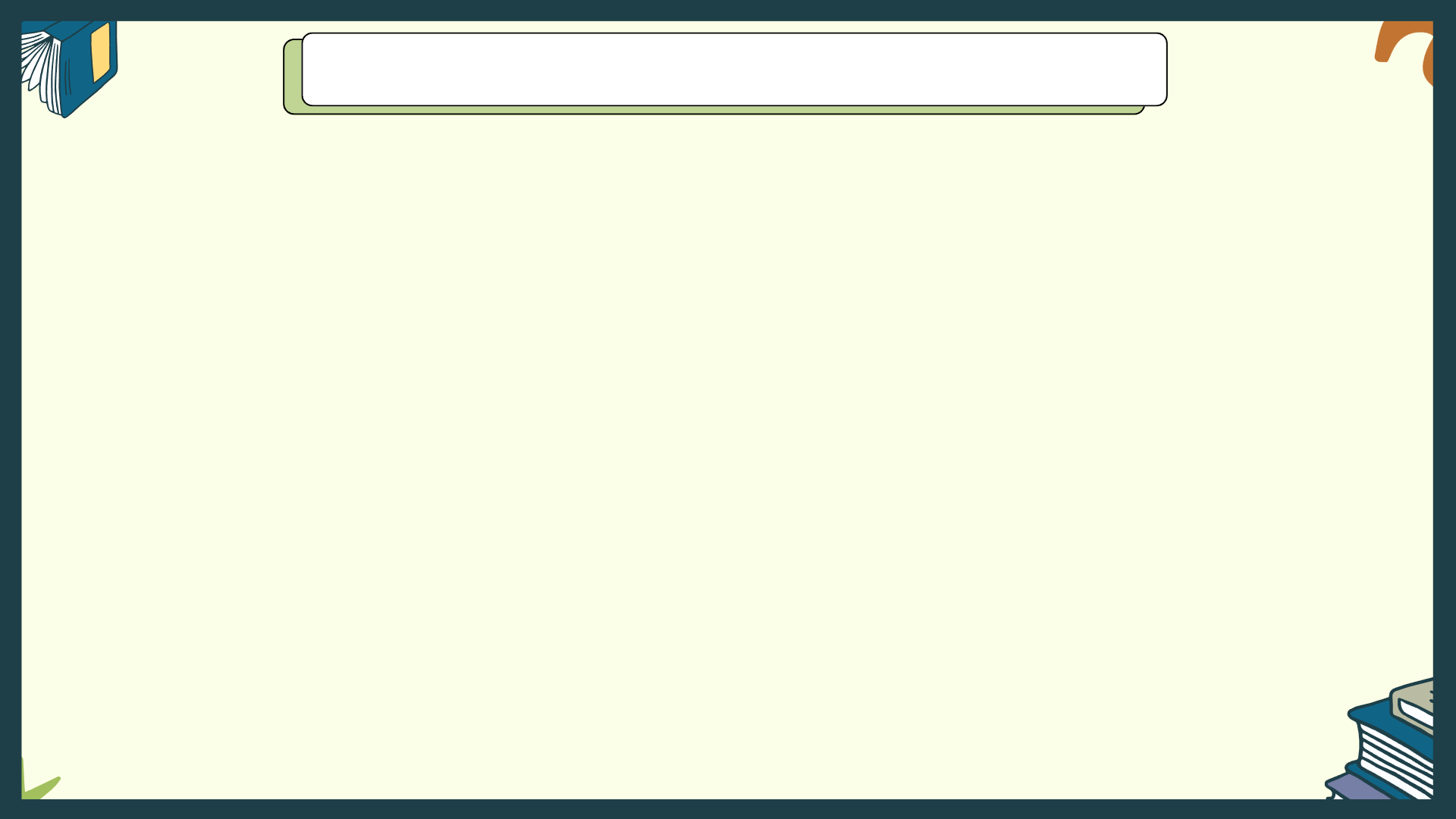 HOẠT ĐỘNG VẬN DỤNG
NHIỆM VỤ
02
01
...
Nhờ người thân ghi hình bài trình bày. Dựa vào bảng kiểm, tự đánh giá bài nói, trình bày lại đến khi tạm hài lòng với sản phẩm và công bố bài nói (có thể tổ chức thành cuộc thi kể chuyện trên mạng xã hội).
Chọn một đề tài khác để kể một câu chuyện tưởng tượng mới.
..........
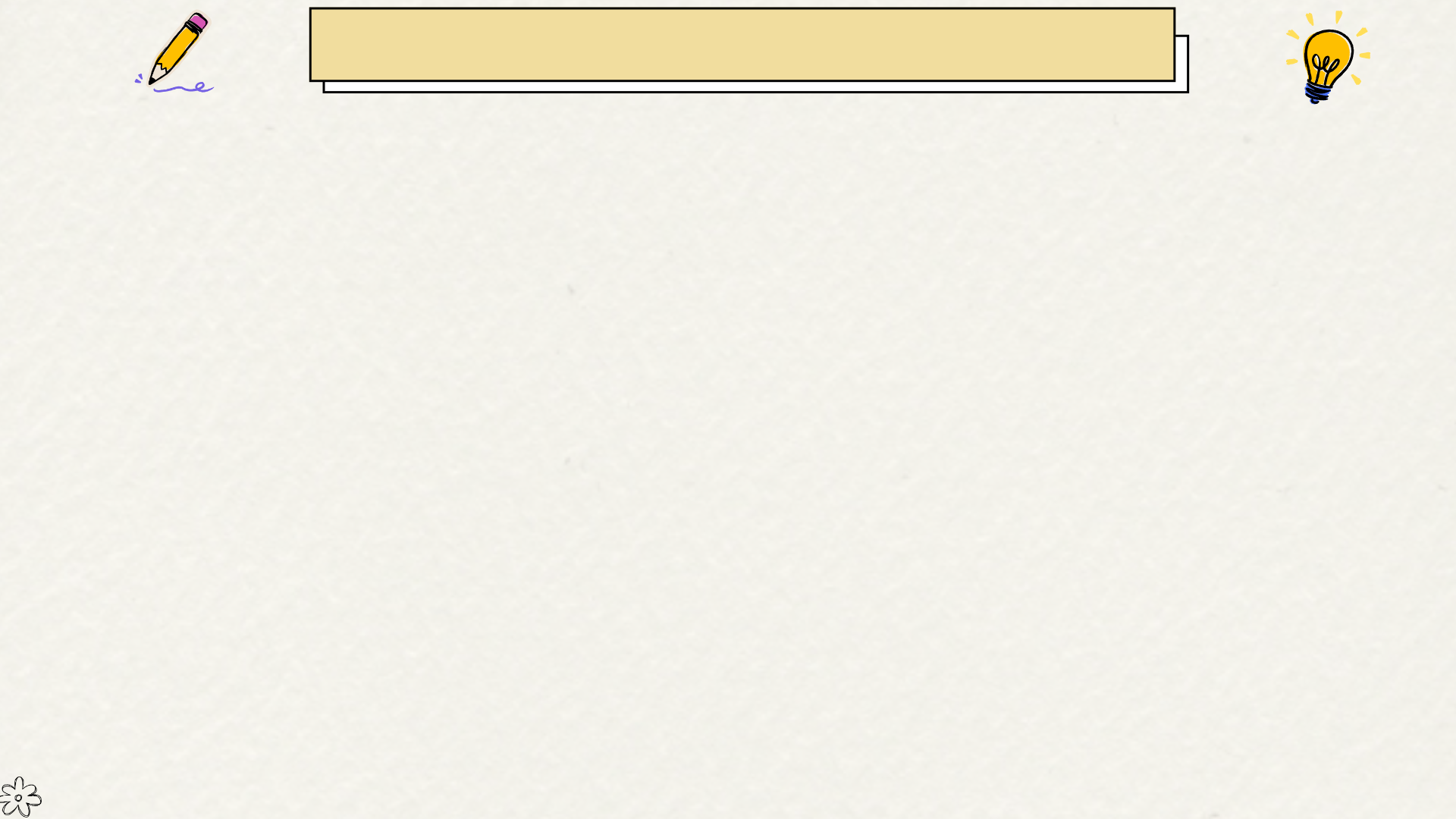 BẢNG KIỂM